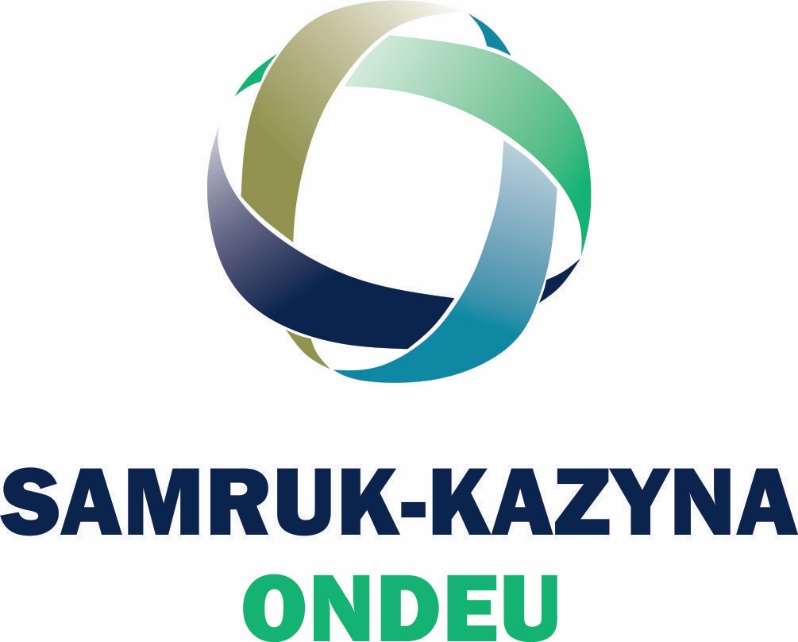 ТОО «SK Ondeu»
Общая информация
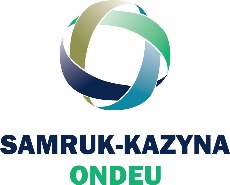 SAMRUK-KAZYNA ONDEU. Общая информация
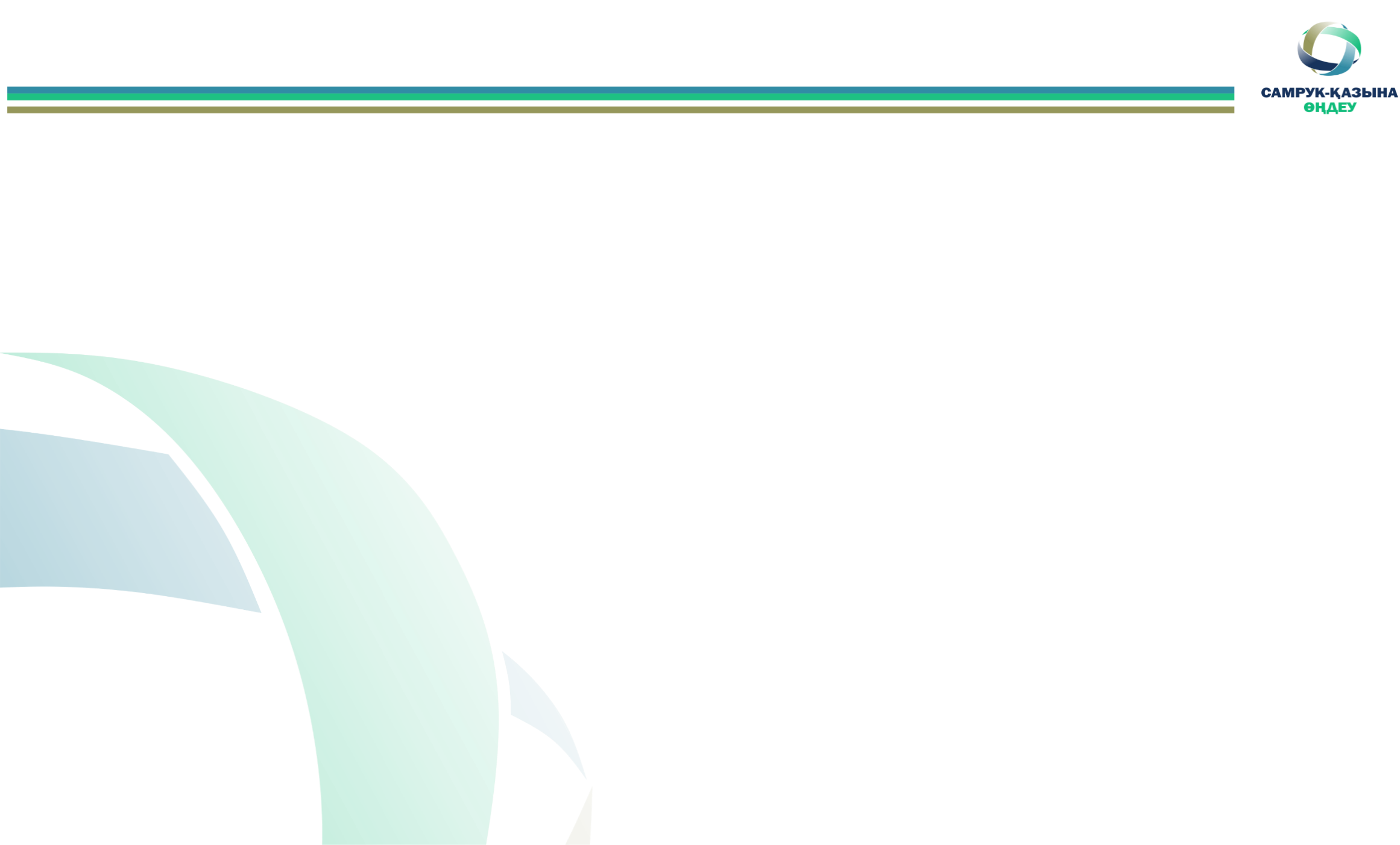 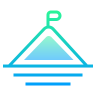 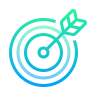 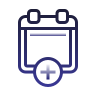 НАИМЕНОВАНИЕ 
Товарищество с ограниченной ответственностью «Samruk-Kazyna Ondeu».

СОЗДАНО 
решением Совета директоров АО «Самрук-Қазына» 28 ноября 2008 года (протокол № 4) во исполнение поручения Президента Республики Казахстан, данного на расширенном заседании Правительства Республики Казахстан от 13 октября 2008 г. по «созданию специальной компании, которая будет заниматься проектами химической отрасли».

ЕДИНСТВЕННЫЙ УЧАСТНИК 
Акционерное общество «Фонд национального благосостояния «Самрук-Қазына».

НАПРАВЛЕНИЯ ДЕЯТЕЛЬНОСТИ
Операционная эффективность
Операционная эффективность
Устойчивое развитие
ВИДЕНИЕ 

Ведущий производственный холдинг на рынке Центральной Азии по выпуску химической продукции с высокой добавленной стоимостью.
МИССИЯ 
Развитие химической отрасли в РК путем рациональных и эффективных инвестиций в химические проекты, а также формирование передовых компетенций.
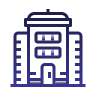 ВИДЫ ДЕЯТЕЛЬНОСТИ
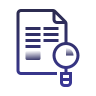 Организация и проведение исследований, экспертиз и других работ, для реализации инвестиционных проектов в химической отрасли;
Организация и реализация проектов в области недропользования, необходимых для организации инвестиционных проектов в химической отрасли;
Участие Товарищества в учреждении и/или приобретение акций иных юридических лиц для реализации инвестиционных проектов в химической отрасли;
Внедрение лучшей мировой практики корпоративного управления юридических лиц, более пятидесяти процентов голосующих акций которых принадлежит Товариществу
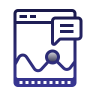 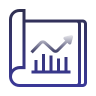 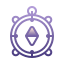 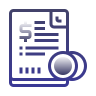 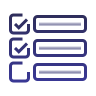 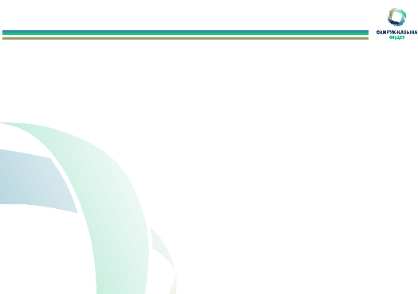 2
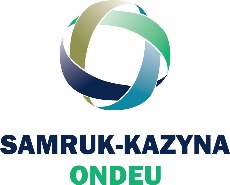 Динамика развития Samruk-Kazyna Ondeu
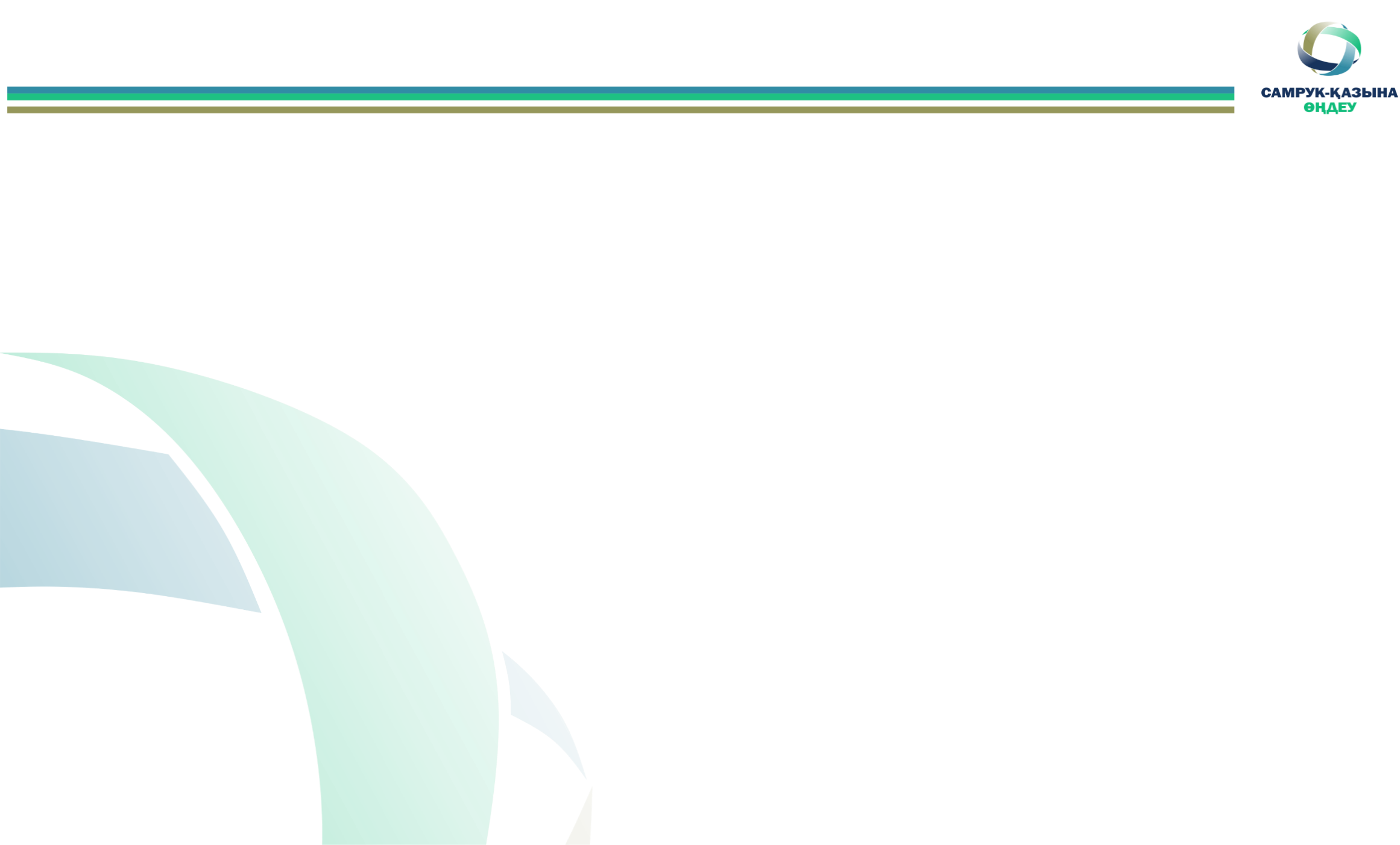 Трансформация                  и рост
Становление Товарищества
Лидер в ЕАЭС
Оптимизация: компактная проектная компания
Стратегия 2023-2032
Стратегия 2012-2022
Стратегия 2018-2028
2009 – 2011
в KUS
СЭЗ НИНТ
СЭЗ ХПТ
Приостановлен
в ХПТ
ХИМ-плюс» (инфрастр.)
в КМГ
Полимер Продакшн
в КМГ
KLPE & Силлено
SSAP
KPI
KUS
ХИМ-плюс (формуляция)
Приватизация
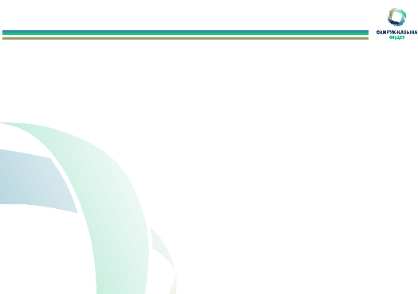 Выведенные/планируемые к выведению активы
Актив передан
Текущие активы
Переданные в ДДУ
Актив в плане по передаче
3
3
Проект приостановлен
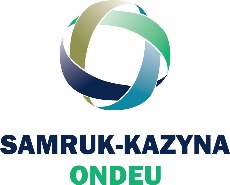 SAMRUK-KAZYNA ONDEU. Структура активов
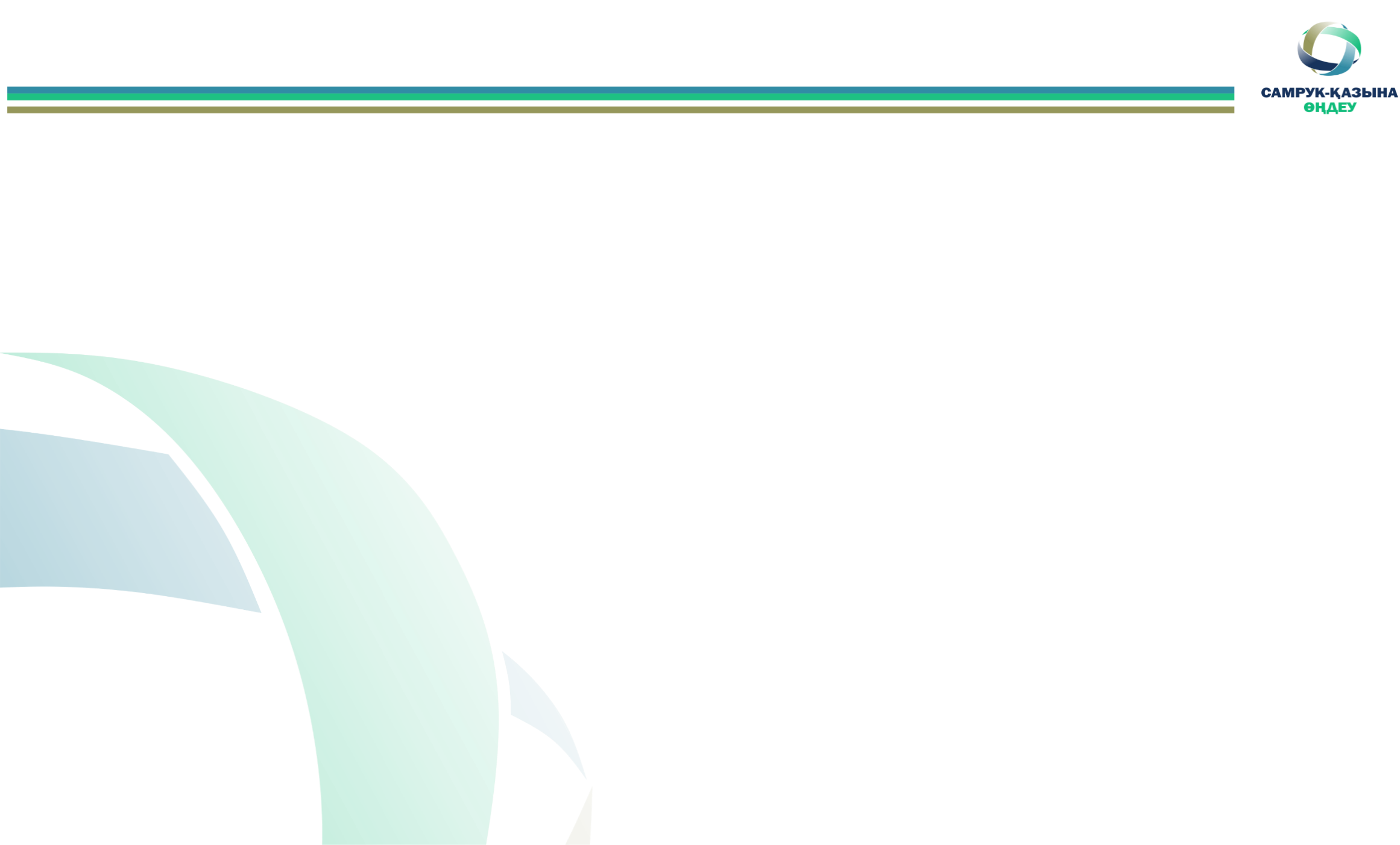 SKO имеет в своем портфеле 6 организаций, среди которых 3 действующих производства и 2 инфраструктурных проекта.  Проект ТОО «KUS» с 2018 года находятся в доверительном управлении у ТОО «Самрук-Казына Контракт» соответственно. Проекты ТОО «ХИМ-плюс» и ТОО «Полимер Продакшн» планируются к приватизации в 2025 г.
АГРОХИМИЯ
НЕФТЕГАЗОХИМИЯ
НЕОРГАНИЧЕСКАЯ ХИМИЯ
ИНФРАСТРУКТУРНЫЕ ПРОЕКТЫ
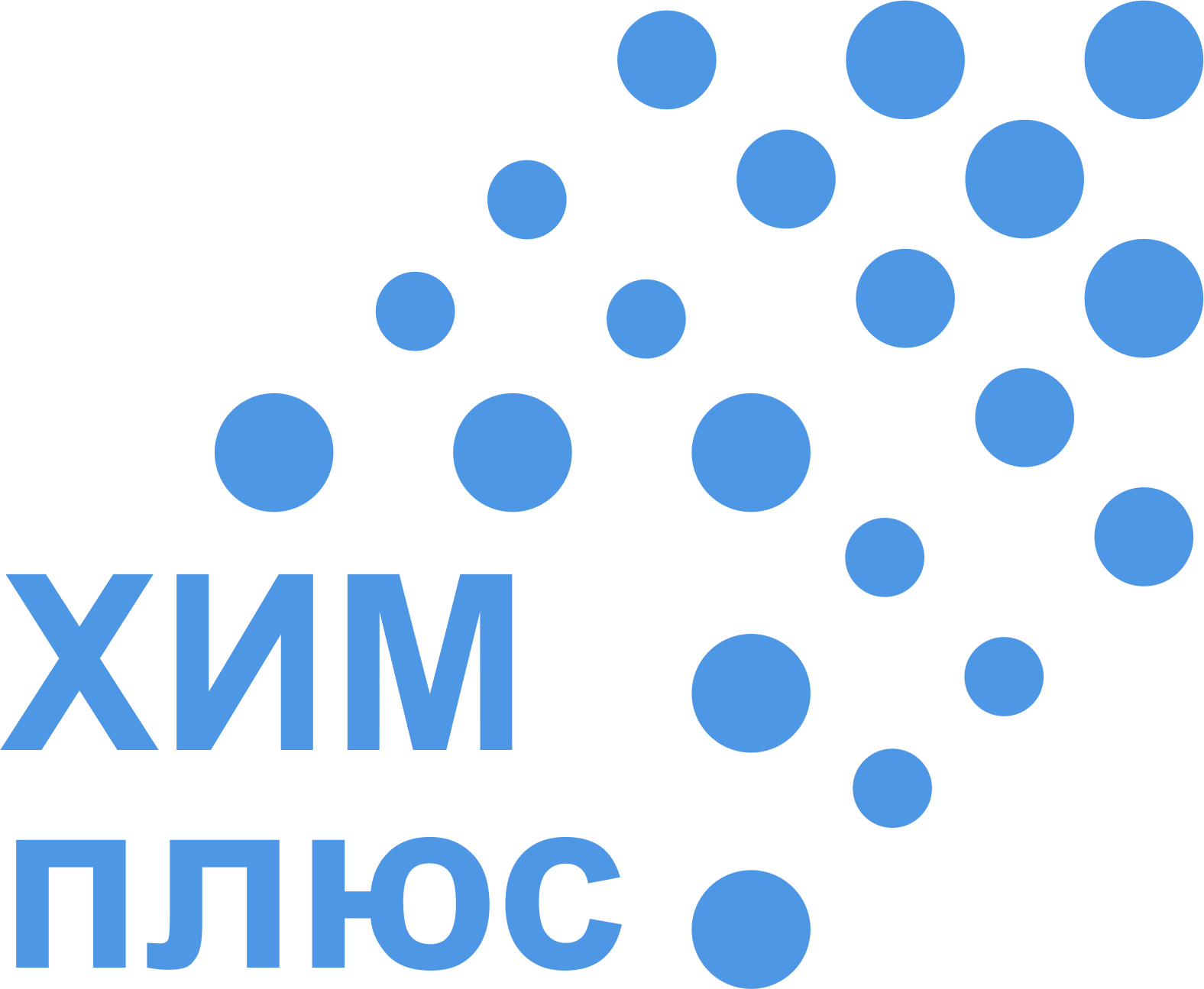 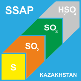 ТОО «SSAP»
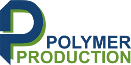 ТОО «ХИМ-плюс»
ТОО «Полимер 
Продакшн»
99,93%
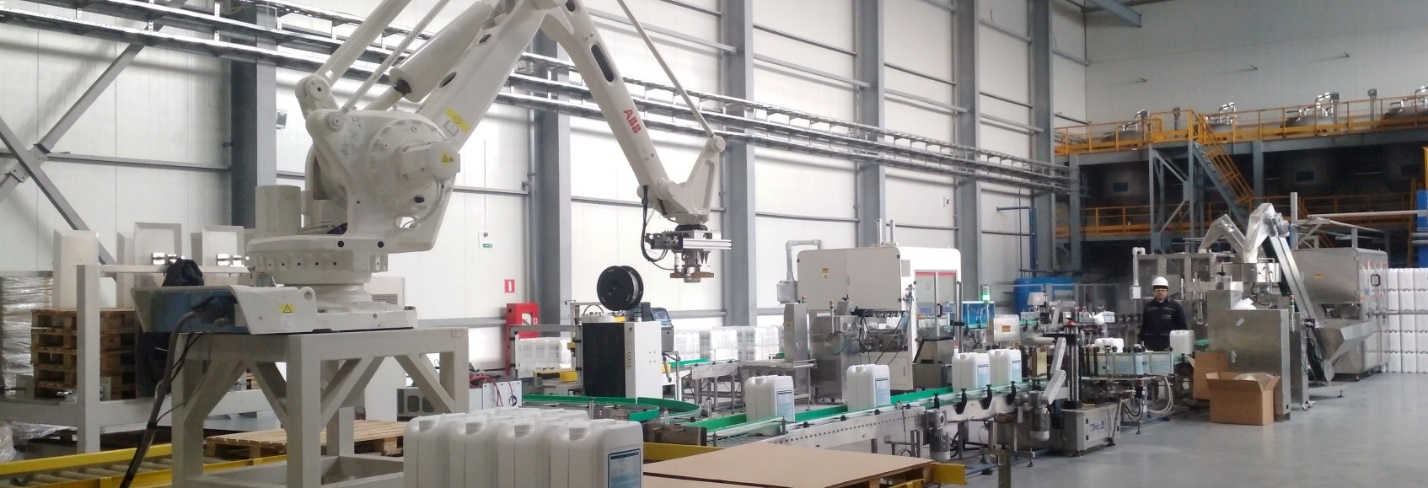 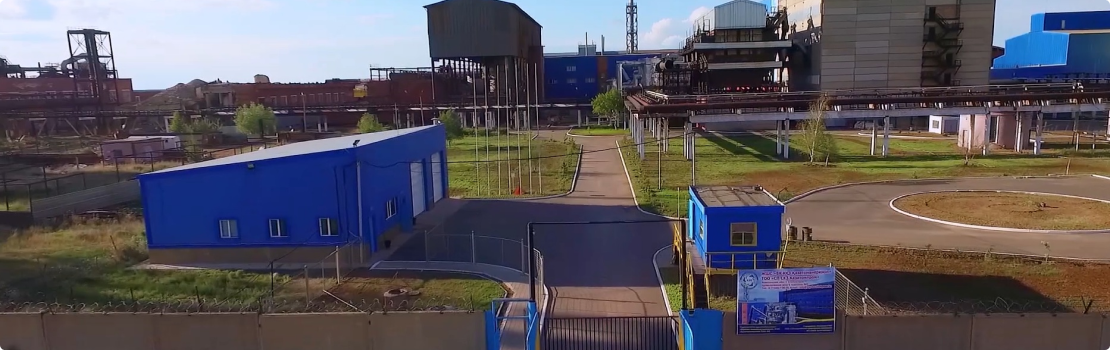 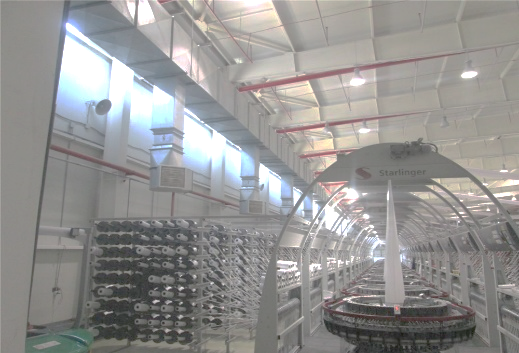 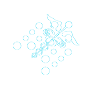 АО «УК СЭЗ 
Хим Парк Тараз»
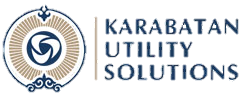 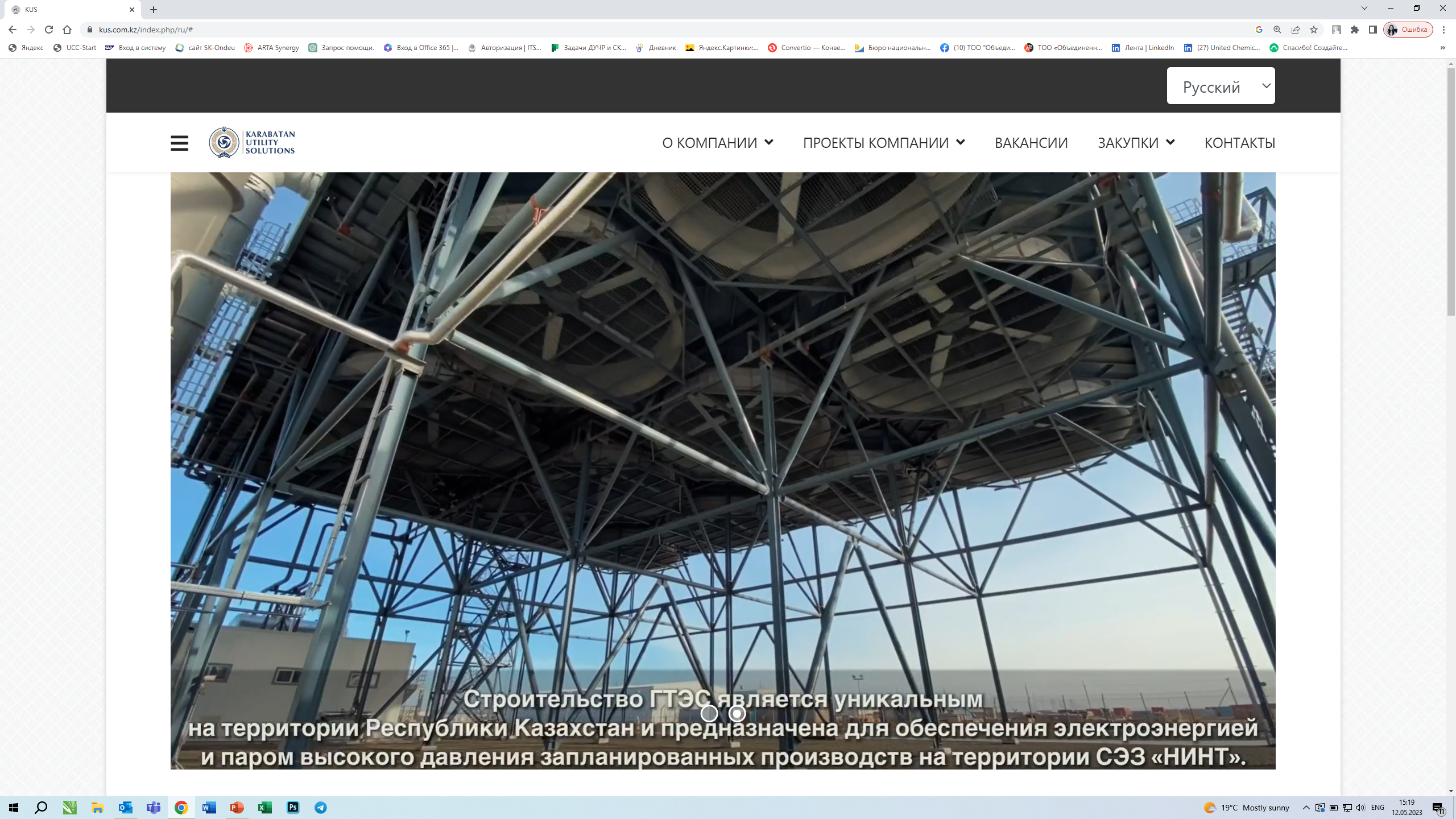 ТОО «KUS»*
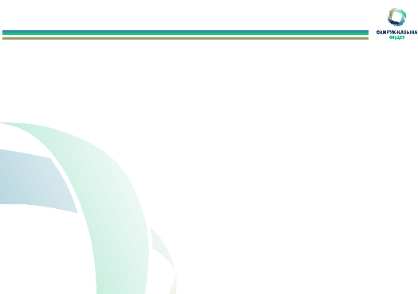 4
Интегрированный годовой отчет SKO 2022 г.
* Проекты, переданные в доверительное управление
О КОМПАНИИ
99,83%
99,99%
90,11%
18,5%
ТОО «SSAP». Реконструкция сернокислотного завода в Акмолинской области
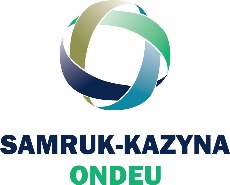 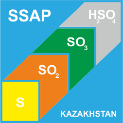 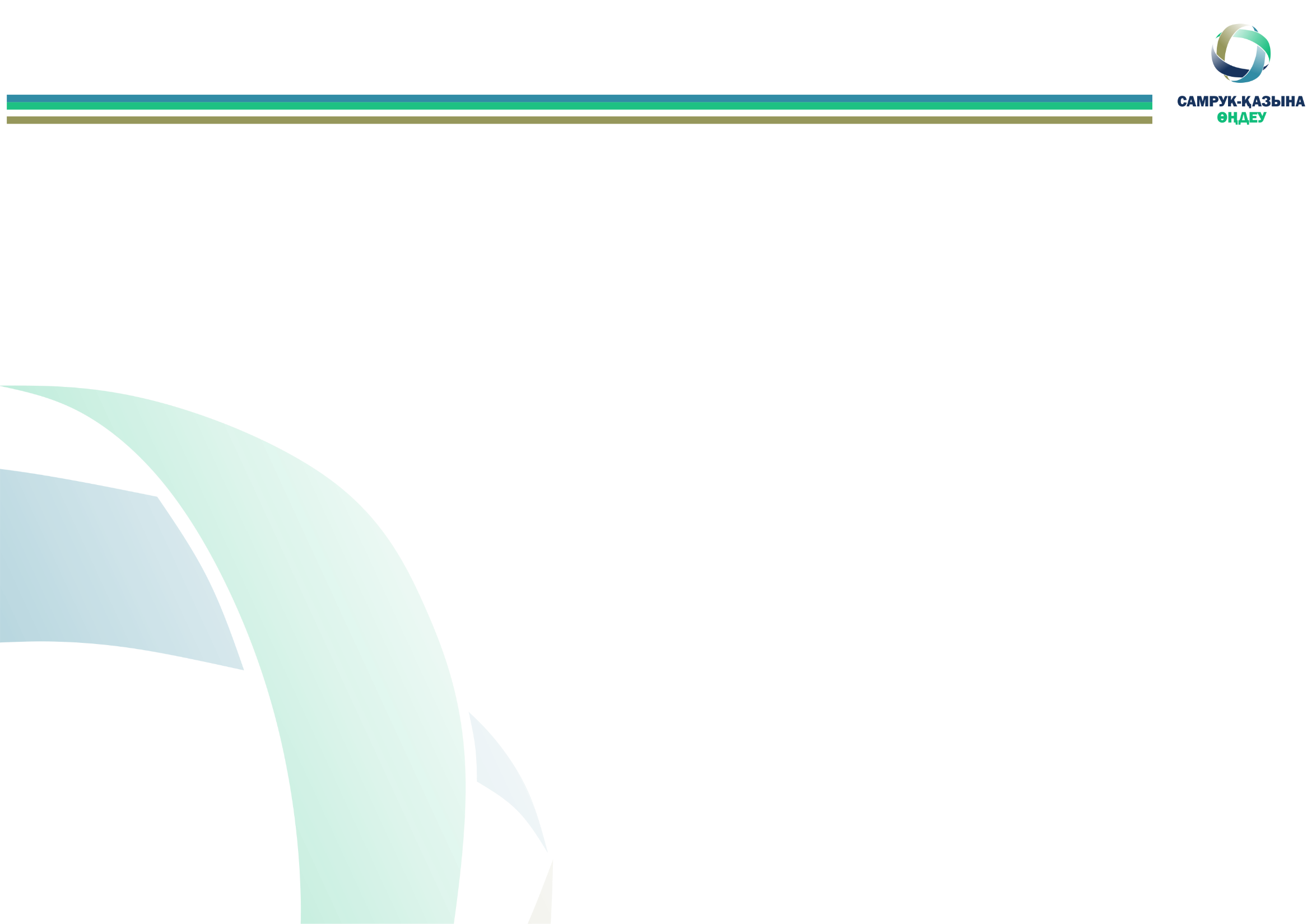 Производственная мощность: 
100% Серная кислота – 180 000 тонн в год
93% Товарная серная кислота – 193 940 тонн в год
Деятельность: производство серной кислоты путем переработки серы полученной при переработке нефти
Ввод в эксплуатацию: октябрь 2015 г.
Численность сотрудников: 231 человек, из которых 203 – производственный персонал, 28 – АУП.
Цель проекта - развитие химической промышленности Республики Казахстан путем переработки серы и применения современных технологий.
Местонахождение: Акмолинская область, г. Степногорск, промышленная зона
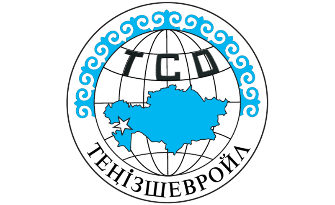 Основное сырье:
гранулированная сера ТОО «Тенгизшевройл»
Участники:
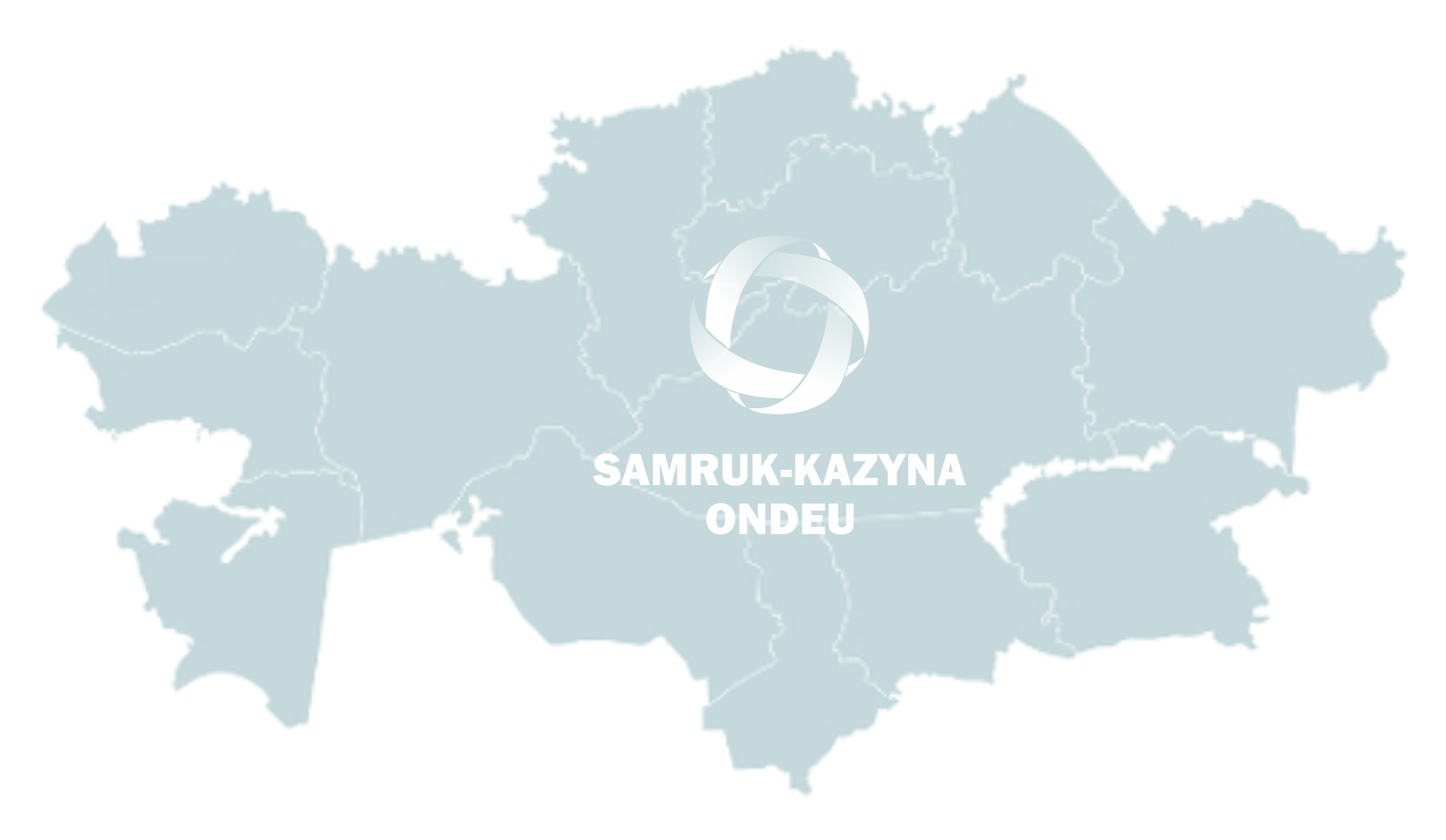 Поставщик оборудования и технологий:
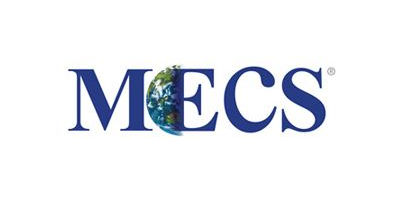 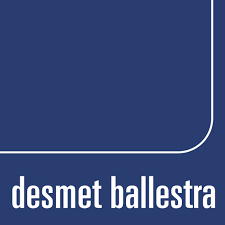 Desmet Ballestra S.p.a. (Italy) 
по лицензии Monsanto Enviro-Chem Systems Inc. (USA)
Name Here
Add Skills – 80%
Задачи:
планы на 2023 год
ПЕРЕРАБОТКА СЕРЫ - решение проблем переработки серы, оказывающей негативное воздействие на экологическую ситуацию в Каспийском регионе
СОЦИАЛЬНАЯ ПОДДЕРЖКА для региона путем обеспечения дополнительными рабочими местами
ОБЕСПЕЧЕНИЕ серной кислотой уранодобывающих предприятий АО НАК «Казатомпром», энергетических компаний Казахстана, аккумуляторных заводов 
РАЗВИТИЕ ПРОМЫШЛЕННОСТИ в северных регионах Республики Казахстан путем переработки серы с применением современных технологий
Исполнение производственной программы на 2023 год.
Реализация произведенной продукции в 2023 года.
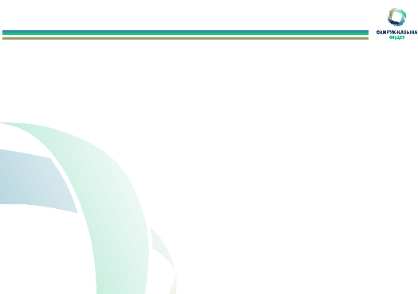 5
90,11%
9,89%
ТОО «SSAP». Стоимость проекта и показатели деятельности
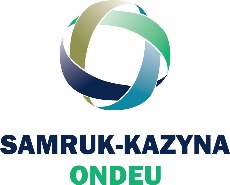 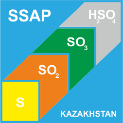 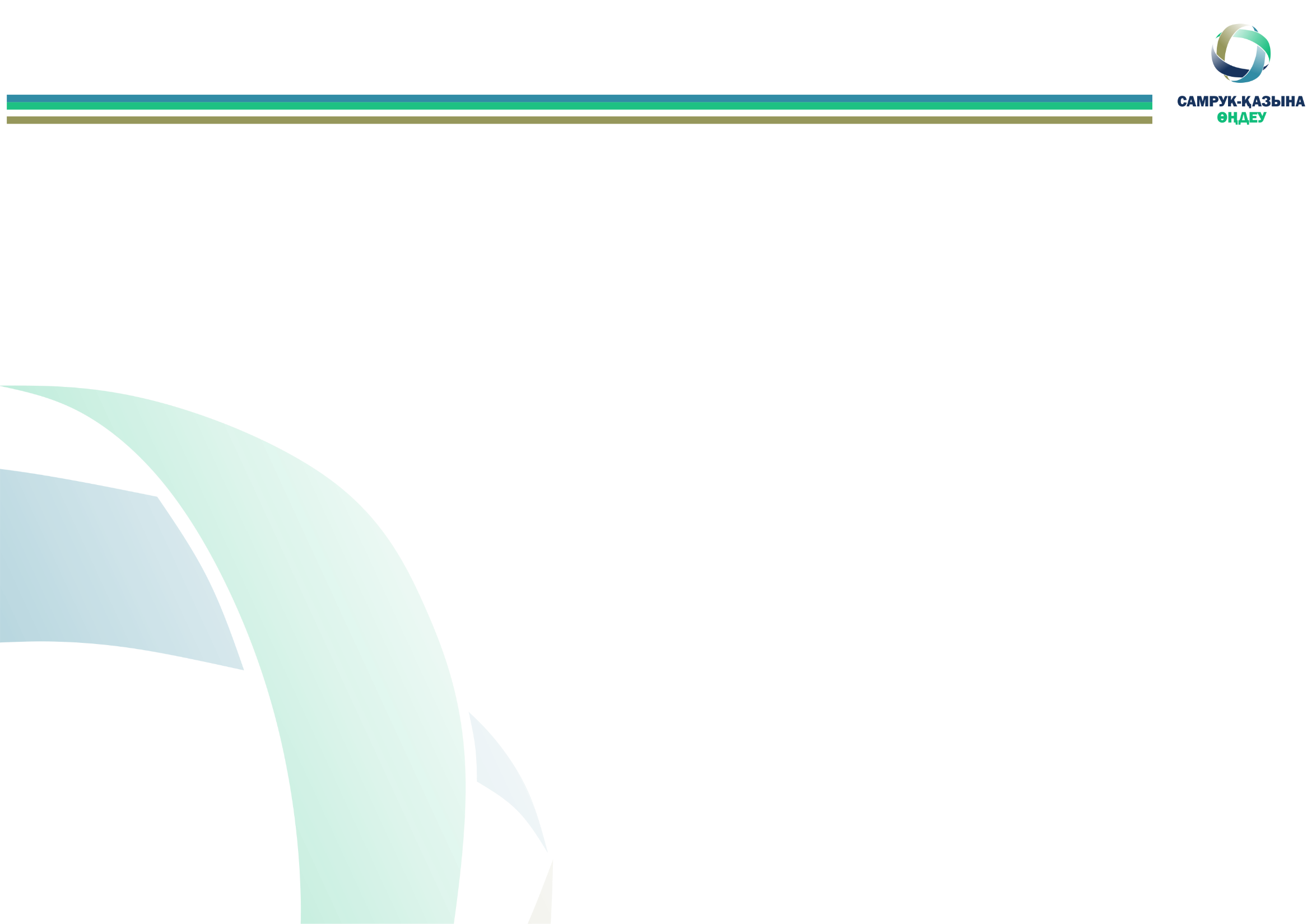 Капитальные вложения
реконструкции завода в 2015 г.
Основные показатели деятельности ТОО «SSAP»
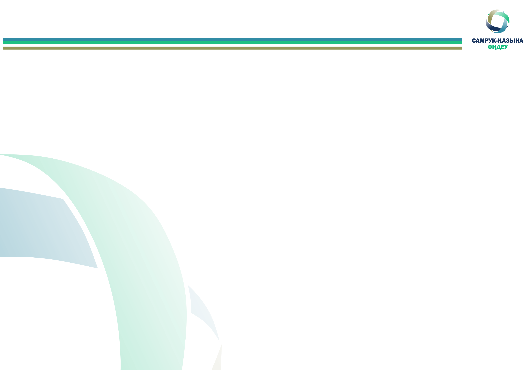 6
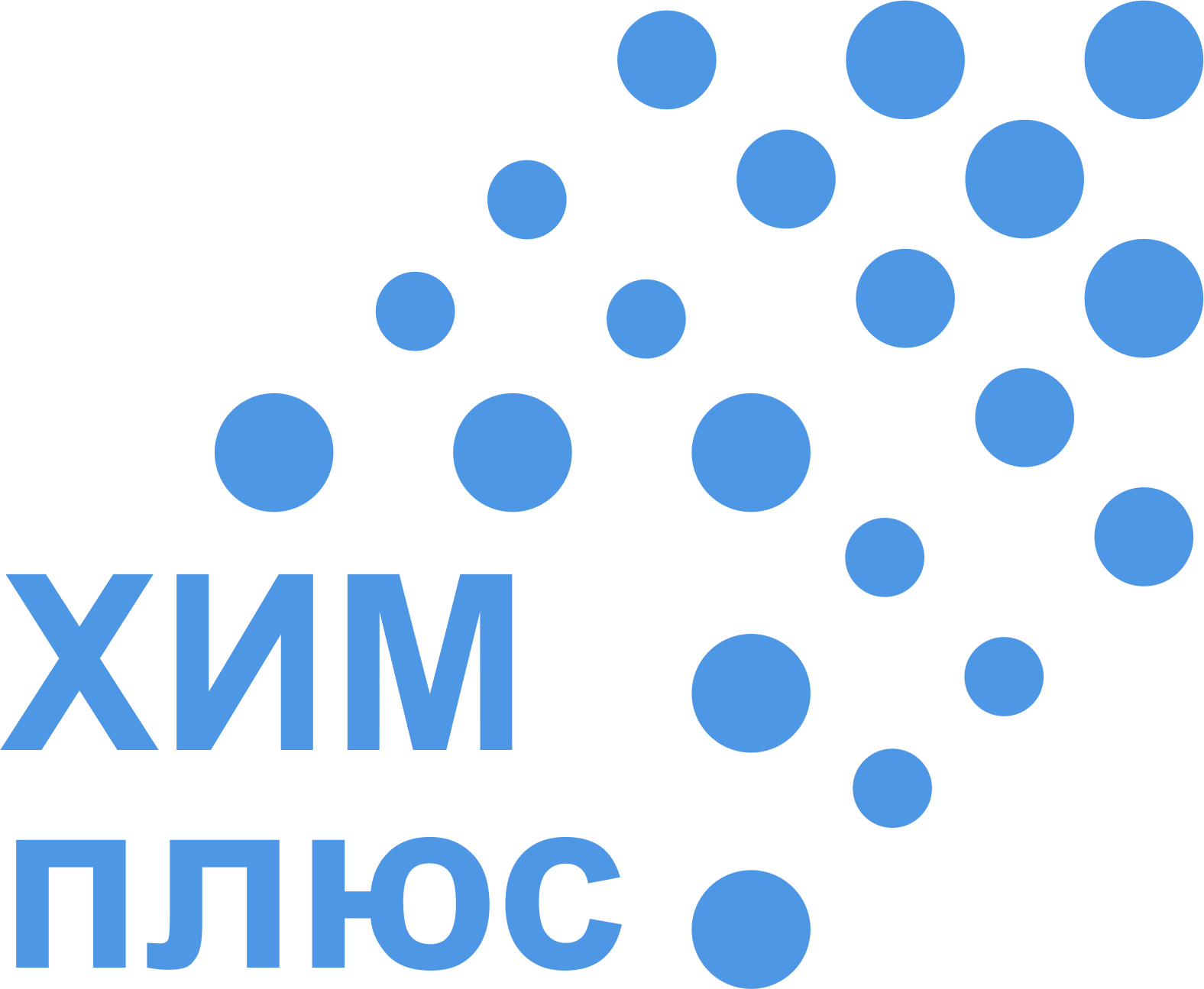 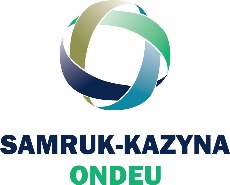 ТОО «ХИМ-плюс». Комплекс формуляции глифосата в Жамбылской области
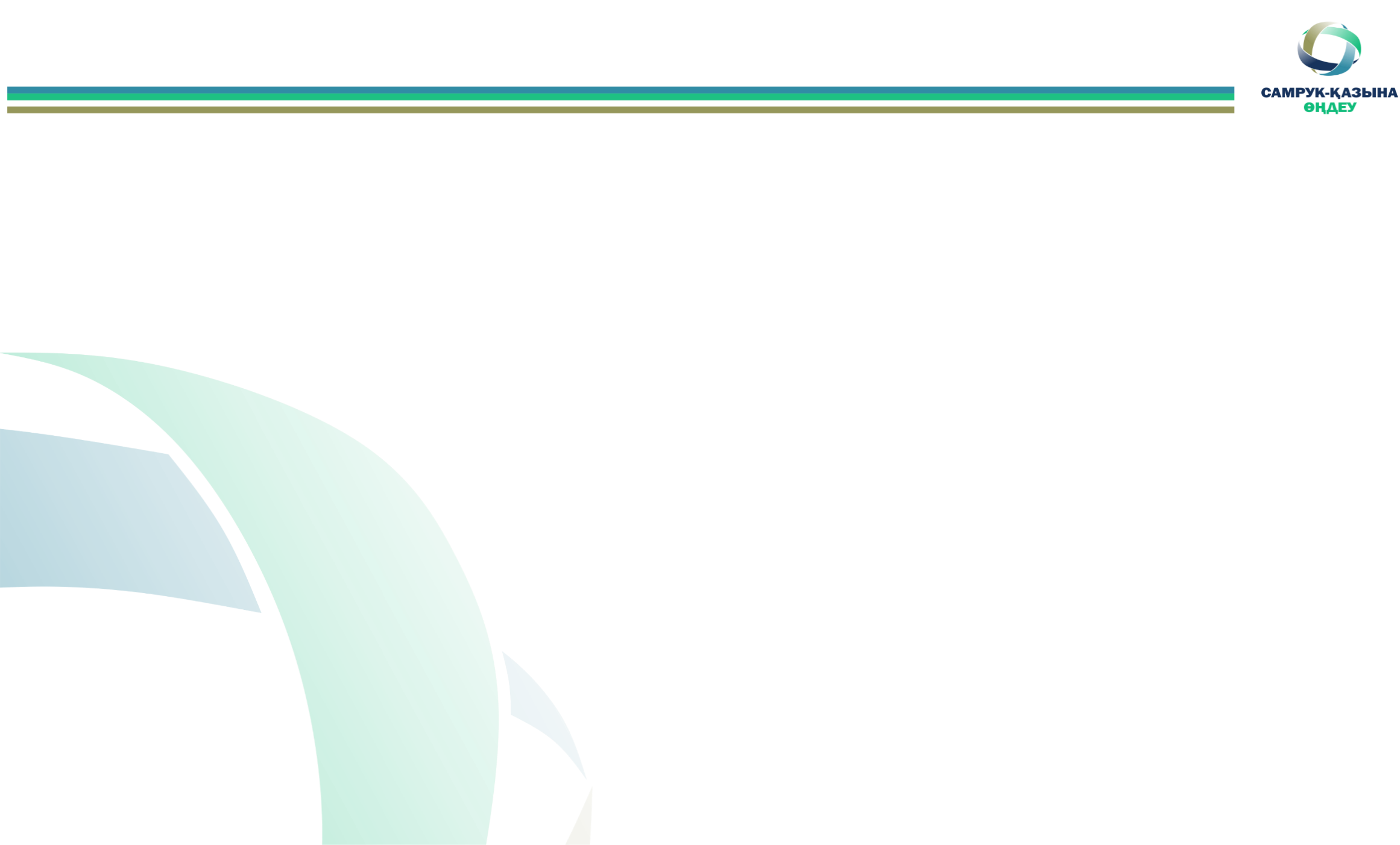 Цель проекта - производство и реализация для казахстанского рынка средств защиты растений (гербицидов)
Ввод в эксплуатацию: январь 2019 г.

Деятельность: 
-производство жидких гербицидов на основе глифосата (формулят) до 2,9 млн. л. в год.
-Производство гранулированных гербицидов на основе глифосата (формулят) до 1000 тонн в год.

Численность сотрудников:  48 человек, из которых 21 производственный персонал, 27 – АУП
Местонахождение: Жамбылская область, СЭЗ Химпарк Тараз
Основное сырье:
Участники:
Глифосат 95% закупается из КНР (производители: Fuhua, Nantong и др.)
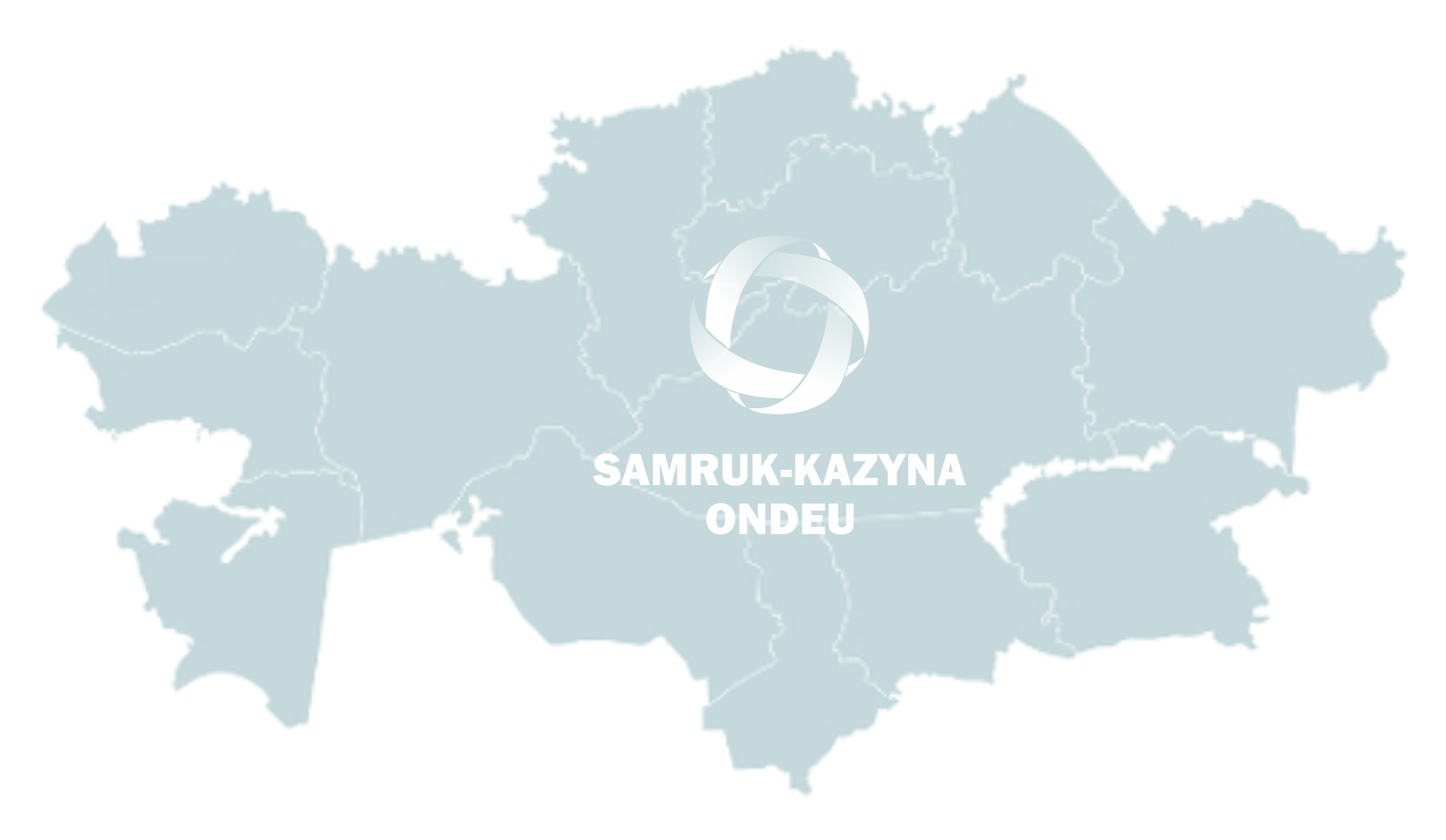 Поставщик оборудования и технологий:
Линии по производству жидких и гранулированных гербицидов (КНР)

Линия по производству пластиковых канистр (Италия)
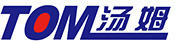 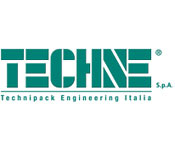 Name Here
Add Skills – 80%
Задачи:
РАЗВИТИЕ АГРОХИМИИ - развитие агрохимической промышленности, импортозамещение гербицидов на местном рынке, стать одним из лидеров рынка производителей СЗР в РК
ОБЕСПЕЧЕНИЕ cельхозтоваропроизводителей химическими средствами защиты растений для увеличения урожая
СОЦИАЛЬНАЯ ПОДДЕРЖКА региона путем обеспечения дополнительными рабочими местами, налоговые поступления в бюджет
РАСШИРЕНИЕ ПРОИЗВОДСТВА - изучение возможностей расширения ассортимента продукции путем модернизации действующего цеха и организациИ дополнительных линий по производству пестицидов
планы на 2023 год
Исполнение производственной программы на 2023 год.
Реализация произведенной продукции (гербицидов) на сезон 2023 года.
Вывод непрофильной инфраструктуры из ТОО «ХИМ-плюс» на баланс СЭЗ «ХимПарк Тараз».
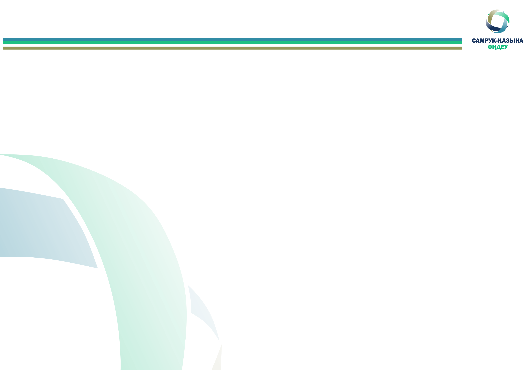 7
99,93%
0,07%
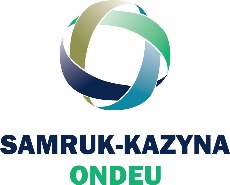 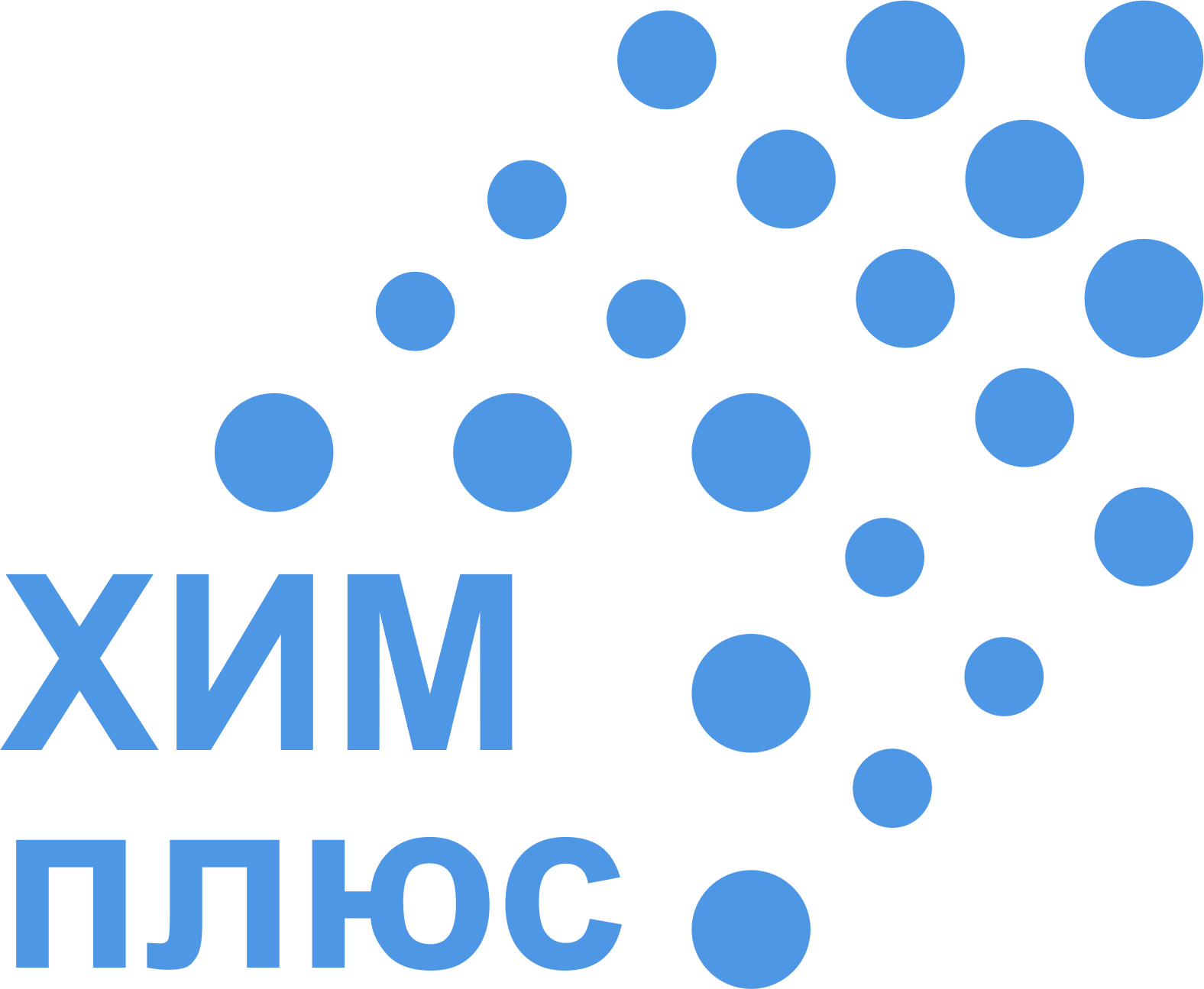 ТОО «ХИМ-плюс». Параметры комплекса формуляции
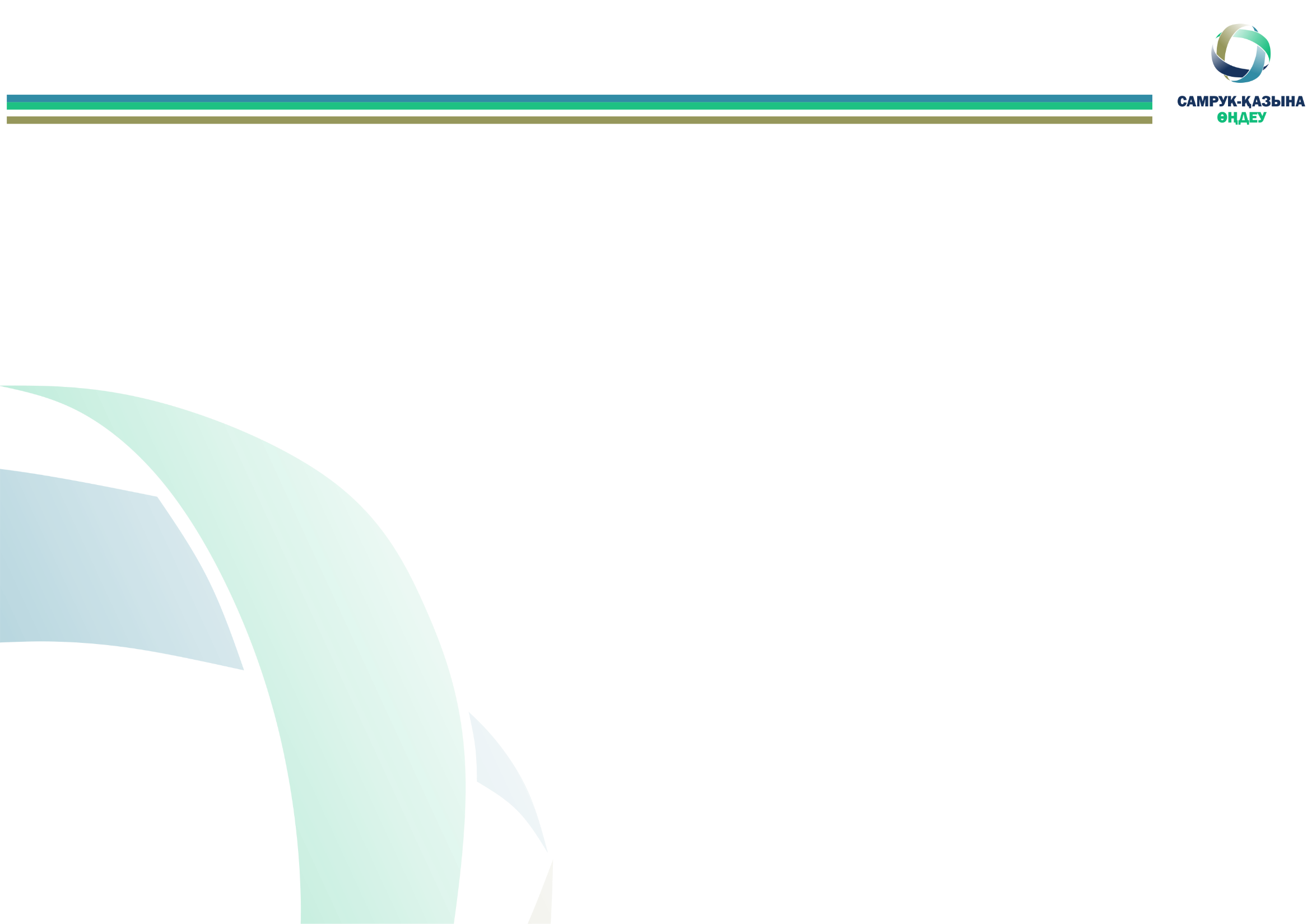 Стоимость проекта
Основные показатели деятельности
ПРЕДВАРИТЕЛЬНАЯ СУММА ЗАТРАТ ПРОЕКТА «КОМПЛЕКС ФОРМУЛЯЦИИ ГЛИФОСАТА» (может быть уточнена после ввода в эксплуатацию оставшихся объектов)
* Уменьшение объема производства связано с резким удорожанием основного сырья глифосата с 3,5 $/кг до 12 $/кг к моменту проведения закупок сырья. Нестабильность цены на Глифосат на рынке и отсутствие фиксированных цен не позволяло провести процедуры закупок в соответствии с правилами закупок Фонда
** Убытки связаны с обесценением активов по проекту «Каустик» - 2 290 млн. тенге (исторические затраты по проекту – ПИР, капитализируемые ОАР пр.), по незавершенному строительству по проекту Глифосат 3-4 ПК - 252млн.тенге, обесценение выданного аванса по проекту Глифосат 3-4 ПК ТОО «ЗСМК» - 371млн.тенге и др.
*** Убытки 2022 года связаны с недополучением доходов от реализации продукции и низких объемов реализации продукции, связанных с отсутствием готовой продукции в сезон применения (посевной сезон), позднее производство.
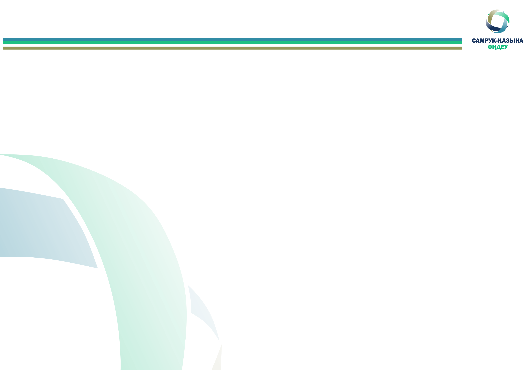 8
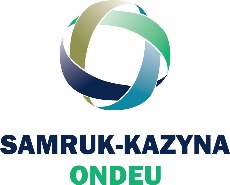 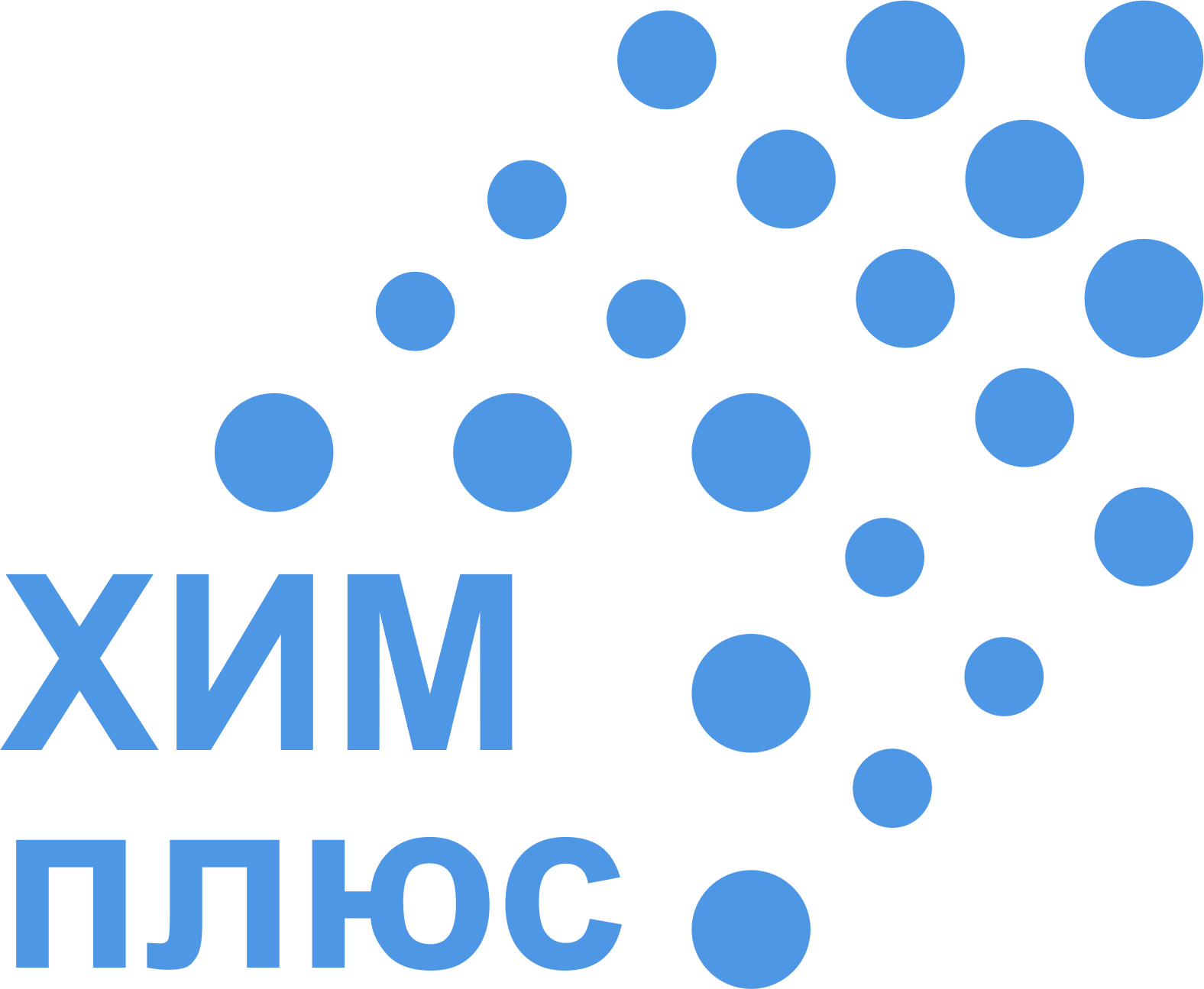 ТОО «ХИМ-плюс». Проблемные вопросы и пути их решения
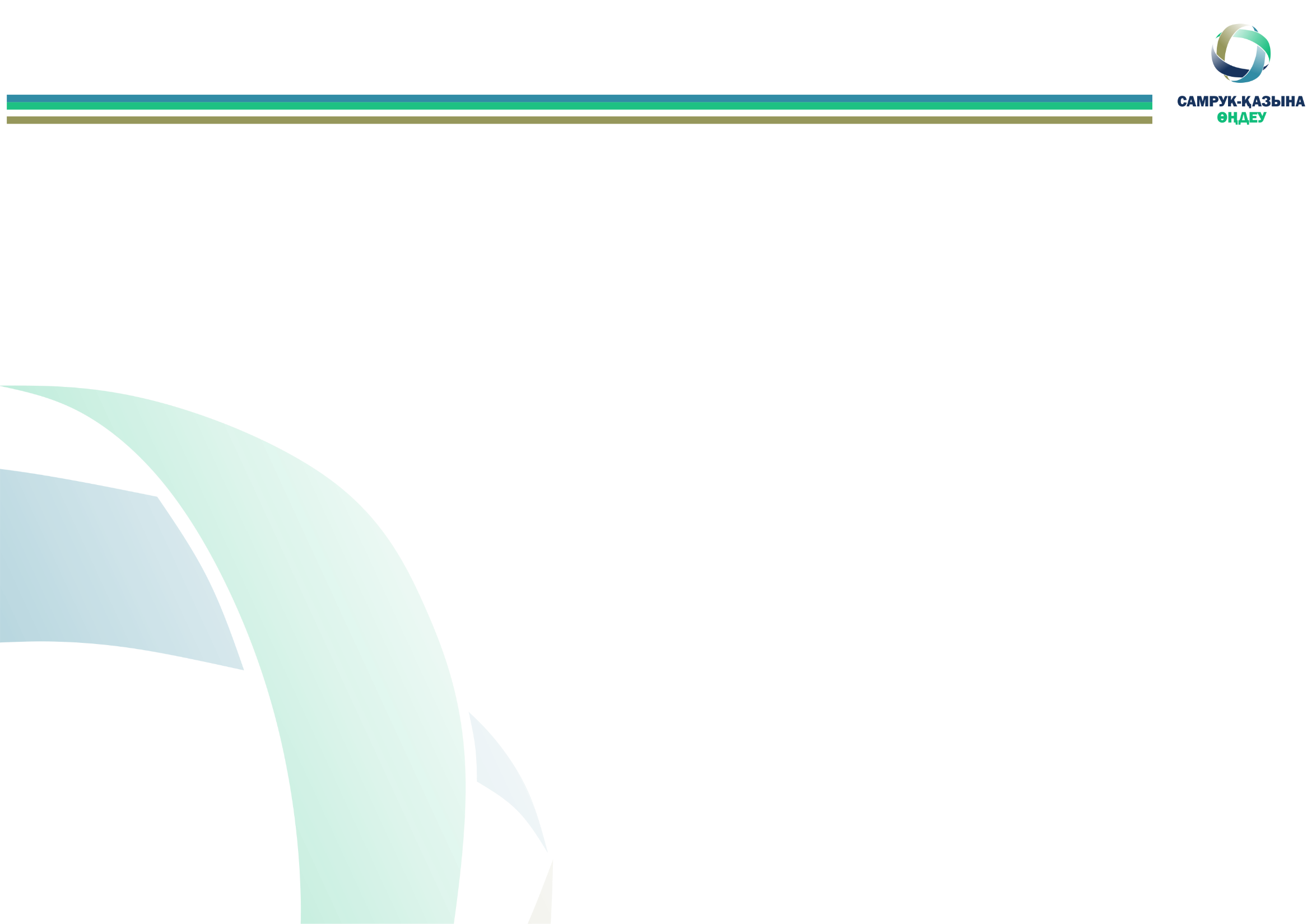 Проблемные вопросы
Высокая себестоимость производимой продукции ввиду отсутствия отечественного производителя сырья (глифосат).
Не конкурентоспособность выпускаемой продукции по отношению к ввозимой готовой продукции по причине субсидирования со стороны МСХ РК приобретения как иностранной, так и казахстанской продукции. 
Реализация готовой продукции с отсрочкой оплаты на длительный период (1 год).
пути решения
Add Skills – 80%
Субсидирование 70% стоимости приобретаемой продукции с оплатой напрямую производителю
Add Skills – 90%
Add Skills – 80%
Name Here
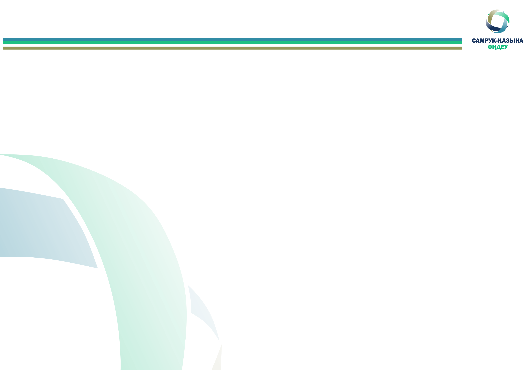 9
9
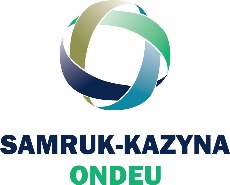 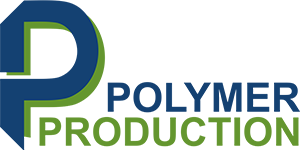 ТОО «ПОЛИМЕР ПРОДАКШН». Производство полимерной продукции
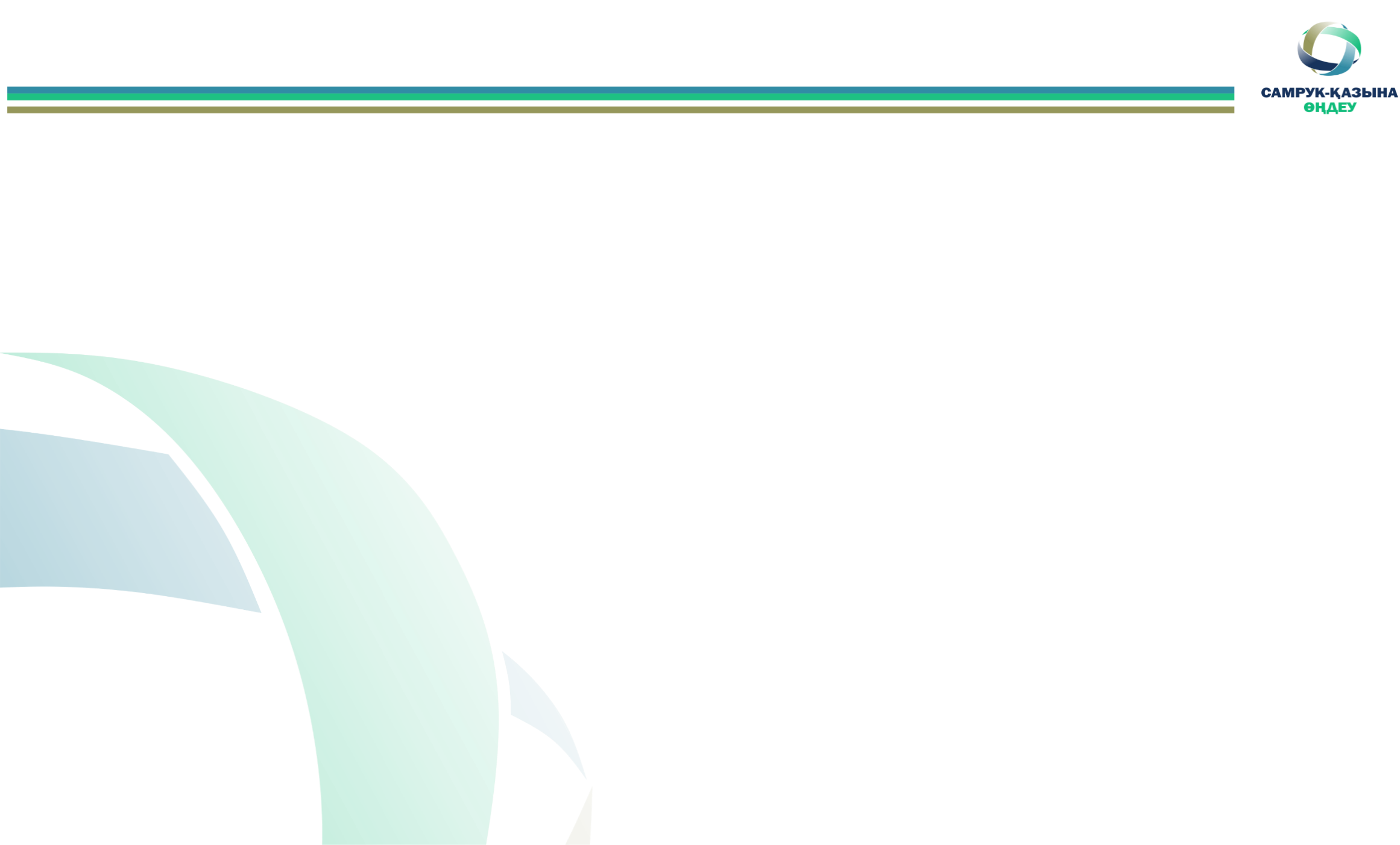 Производственная мощность: 
биаксально-ориентированной полипропиленовой пленки. Оборудование компании Andritz (Австрия) – проектная мощность 10 200 тн в год - 
полипропиленовых мешков. Оборудование компании Starlinger (Австрия) – проектная мощность 24 млн. штук в год.
полиэтиленовой плёнки. Оборудование компании Kuhne (Германия) – проектная мощность 
4 125 тн в год. 

Ввод в эксплуатацию: ПЭ-пленка – 1 кв. 2015 г.; ПП-мешки – 2 кв. 2015 г.; 
БОПП – 1 кв. 2016 г. 
Численность сотрудников: 301 человек, из которых 277 – производственный персонал, 24 – АУП
Цель проекта - производство импортозамещающей и экспорториентированной полимерной тары (мешков), полипропиленовой (БОПП) и полиэтиленовой плёнки
Местонахождение: Атырауская область, СЭЗ НИНТ
Основное сырье:
Полипропилен иностранного производства (SOCAR, Сибур)
Ожидается переход на местное сырье после запуска ТОО «KPI»
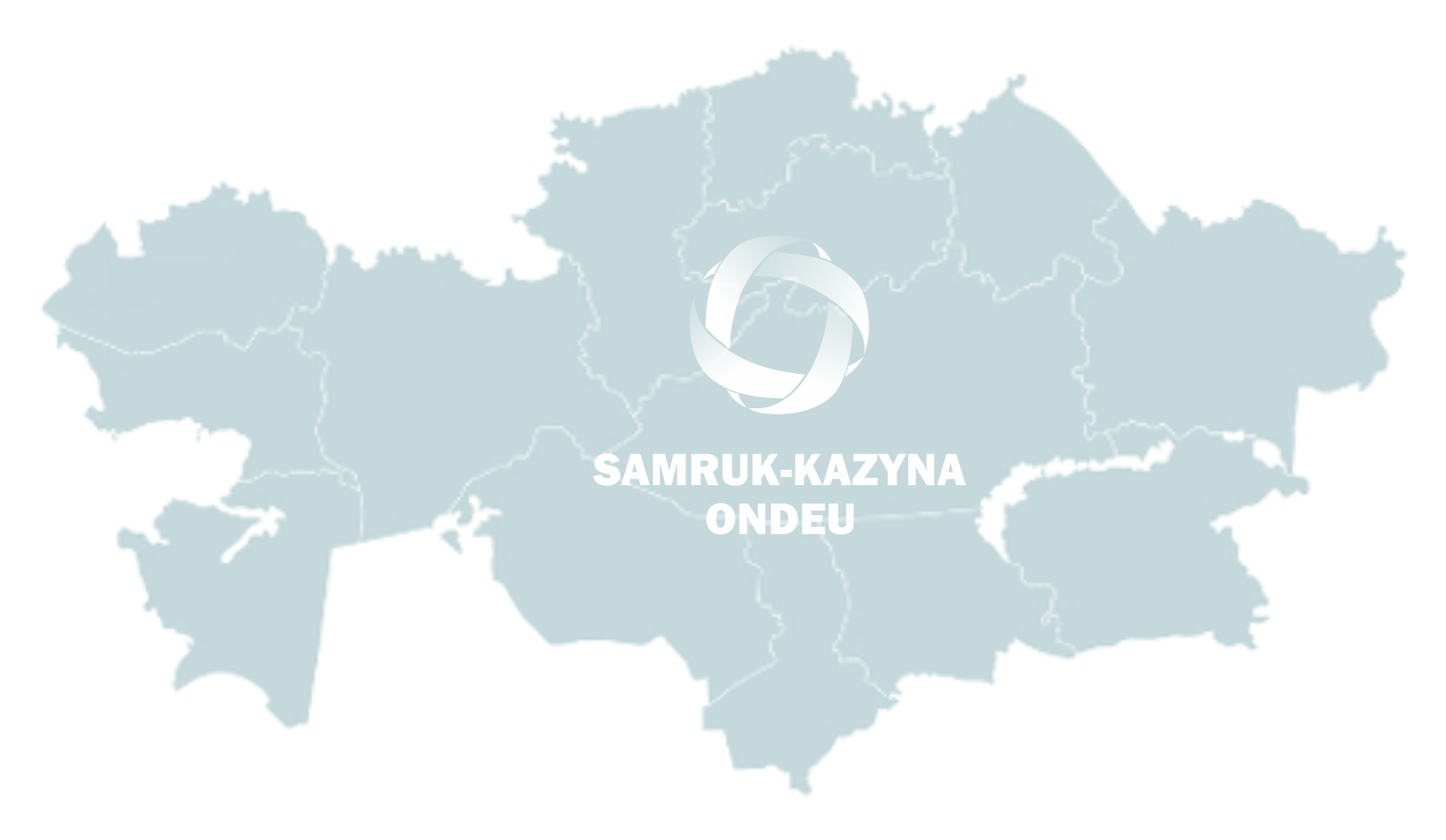 Поставщик оборудования и технологий:
БОПП пленка - Andritz (Австрия)
ПМ - Starlinger (Австрия)
Полиэтилен выского давления - Kuhne (Германия)
Участники:
Add Skills – 80%
планы на 2023 год
Исполнение производственной программы на 2023 год.
Реализация произведенной продукции в 2023 году.
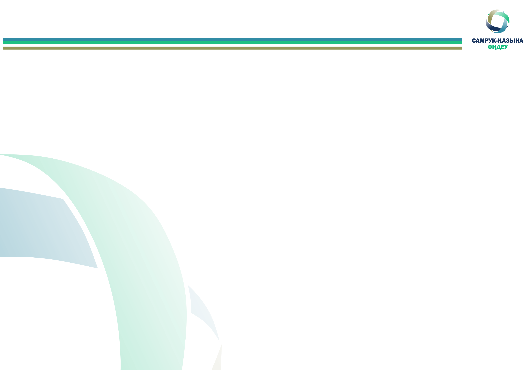 10
Интегрированный годовой отчет SKO 2022 г.
99,83%
0,17%
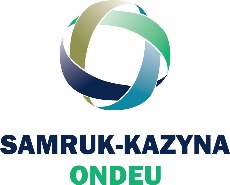 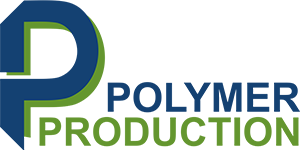 ТОО «ПОЛИМЕР ПРОДАКШН». Параметры комплекса формуляции
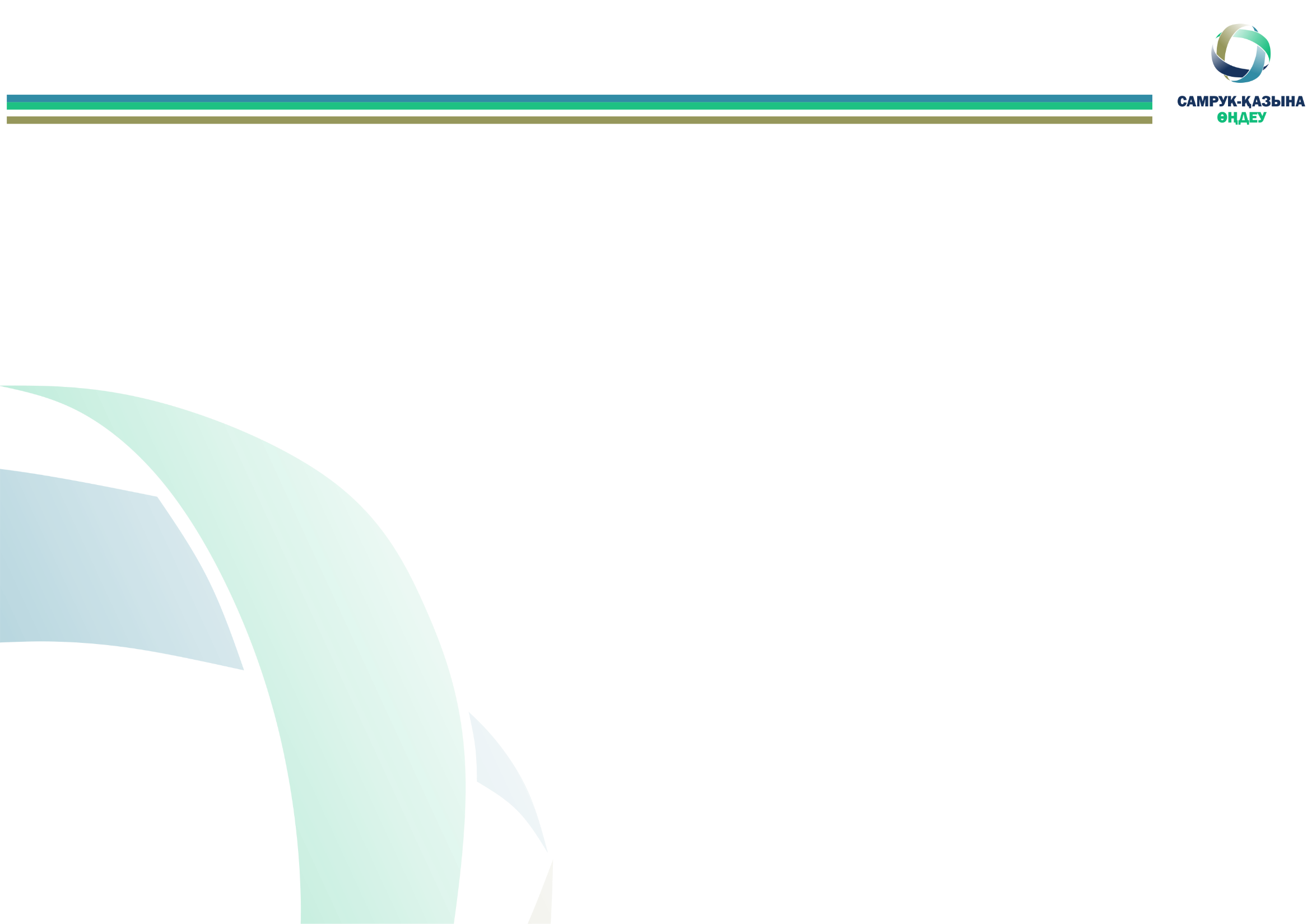 Стоимость проекта
Основные показатели деятельности
*Доходы от реализации БОПП-пленки составили 5 713 млн. тенге, что на 27% меньше плана. Реализовано 5 076 тонн по средней цене 1 126 тыс. тенге за тонну при плане 9 300 тонн по цене 844 тыс. тенге за тонну;

Доходы от реализации ПП-мешков составили 983 млн. тенге. Было реализовано 20,2 млн. штук по цене 49 тенге за штуку.
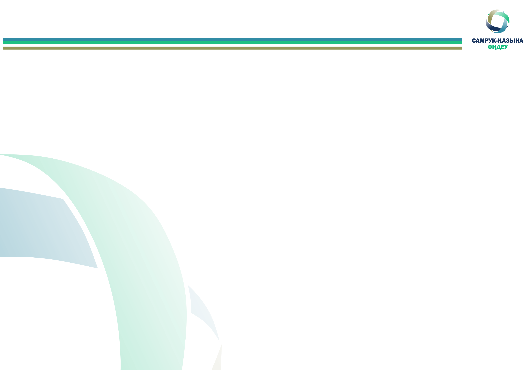 11
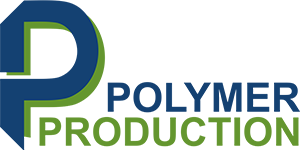 ТОО «ПОЛИМЕР ПРОДАКШН». Проблемные вопросы и пути их решения
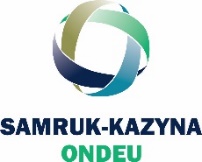 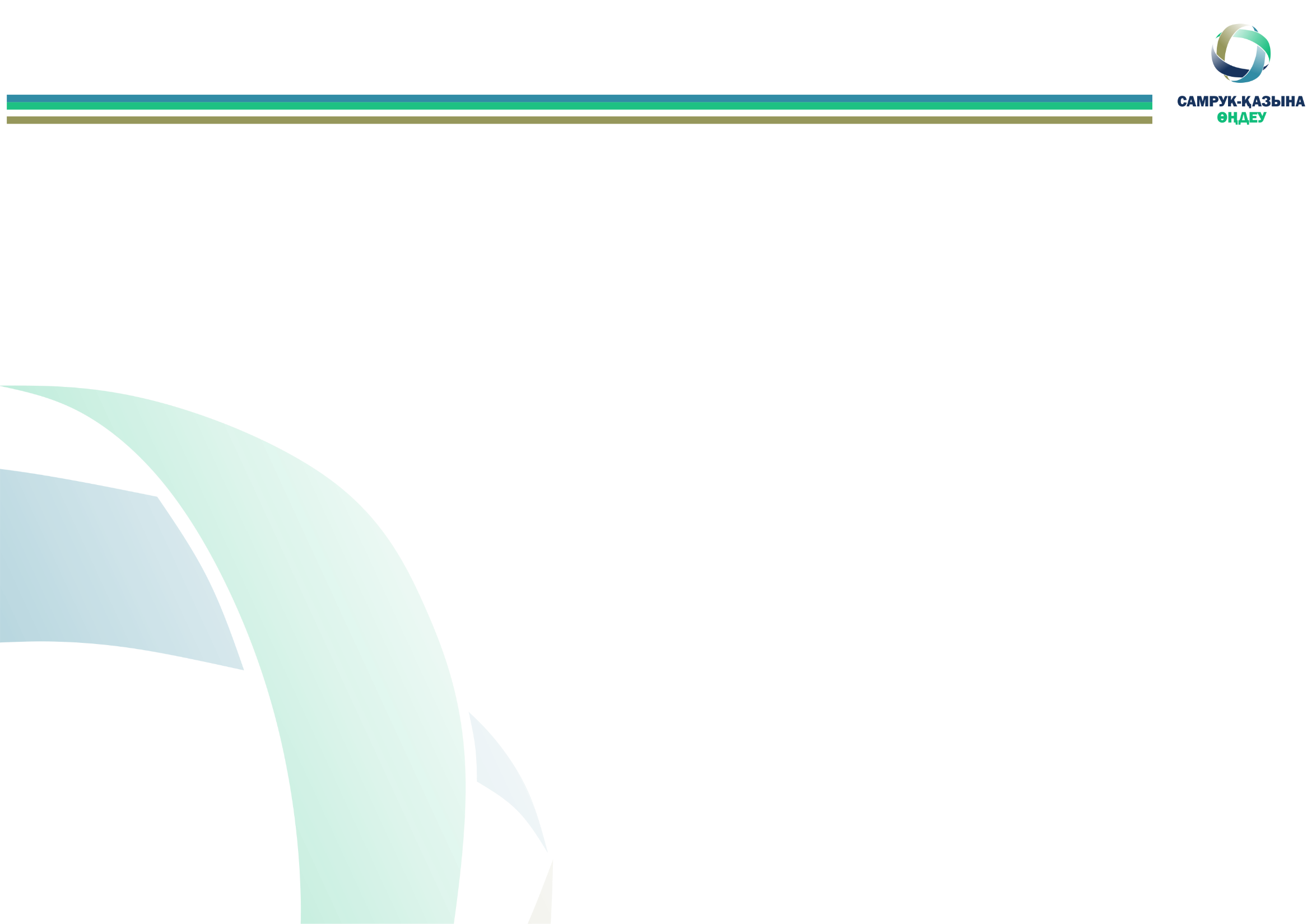 Проблемные вопросы
Высокая стоимость реализации полипропилена, производимой в РК, на внутренний рынок;
Отсутствие государственного регулирования вопросов распределения на внутренний рынок части объемов производимого в РК полипропилена;
Слабое развитие рынка типографии в РК, что не позволяет увеличить импортозамещение и потребление Казахстаном конечной продукции полного цикла (от производства полипропилена до окончательной упаковки пищевой продукции)
пути решения
Необходимо обязать производителей полипропилена реализовывать до 10% продукта на внутреннем рынке РК;
Формирование цены на полипропилен осуществлять исходя из наименьшей стоимости реализации полипропилена на внешние рынки.
Add Skills – 90%
Add Skills – 80%
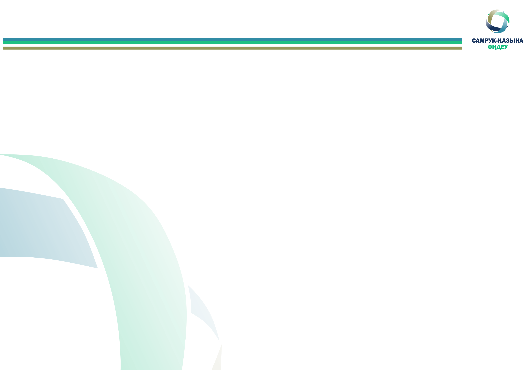 12
ДАЛЬНЕЙШЕЕ РАЗВИТИЕ
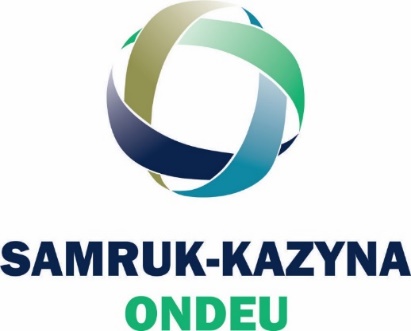 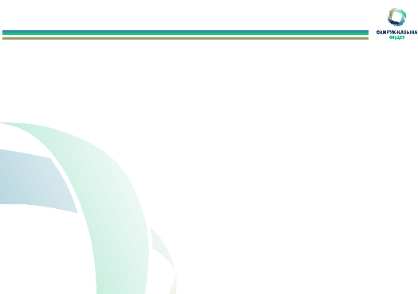 13
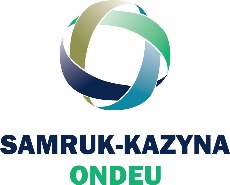 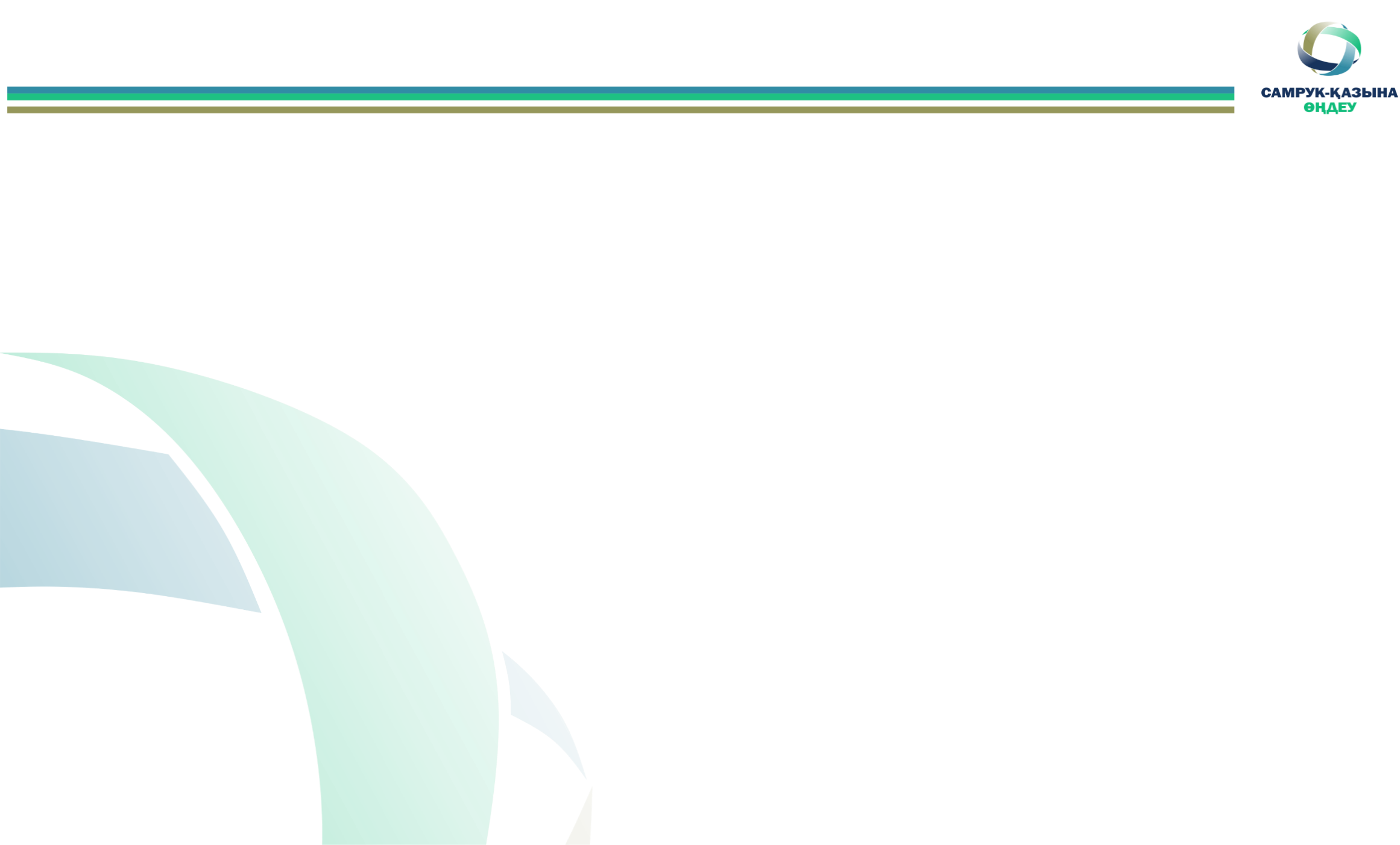 Доля химической отрасли в ВВП Казахстана составляет <1% ВВП на протяжении последних 12 лет
ОБЗОР РЫНКА
ОБЪЕМ ПРОИЗВОДСТВА ХИМИЧЕСКОЙ ПРОМЫШЛЕННОСТИ В КАЗАХСТАНЕ СОСТАВЛЯЕТ МЕНЕЕ 1% ОТ ВВП
2011-2022 гг., ВВП Казахстана и доля хим. отрасли (млрд. тенге)
Номинально объемы химической продукции за 12 лет выросли в 4.3 раза, но все еще <1% от ВВП
<1%
доля хим. отрасли в ВВП за последние 12 лет
Источник: Бюро национальной статистики Агентства по стратегическому планированию и реформам РК
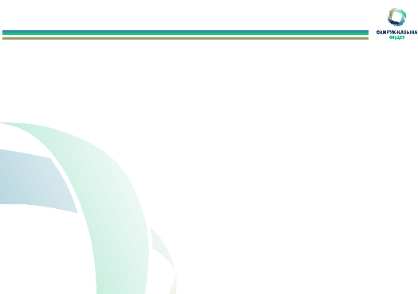 Интегрированный годовой отчет SKO 2022 г.
14
Сальдо торгового баланса химической продукции Казахстана является «отрицательным» по всем торговым позициям и ярко отражает сложившуюся текущую ситуацию
Торговый баланс химической продукции (1/2)
Торговый баланс химической продукции (2/2)
2020, тыс. долл. США. Импорт и экспорт по 2 знакам ТН ВЭД
%
Позитивный чистый экспорт наблюдается только в группе: “неорганическая химия; соединения редкоземельных металлов и радиоактивных элементов”, где 3/4 всего экспорта группы дают соединения радиоактивных элементов – уран
По остальным группам товаров химической продукции объем импортируемого товара превосходит экспорт в 10 раз
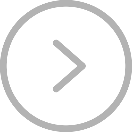 Экспорт
Импорт
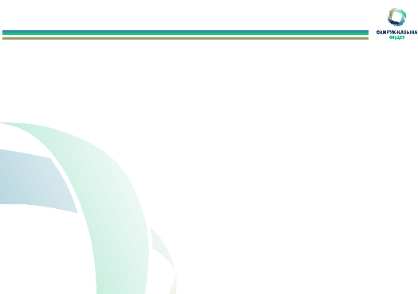 - 5,823,470
2,874,414
15
Источник: БНС АСПИР, анализ Dasco Consulting Group
[Speaker Notes: В результате, на сегодняшний день сальдо торгового баланса химической продукции Казахстана является «отрицательным» по всем торговым позициям. Как вы видите, положительный чистый экспорт наблюдается только в группе: “неорганическая химия; соединения редкоземельных металлов и радиоактивных элементов”, где 3/4 всего экспорта группы дают соединения радиоактивных элементов (продукция КазАтомПрома), тогда как по остальным группам товаров химической продукции объем импортируемого товара превосходит экспорт в 10 раз]
Длинный список химической продукции
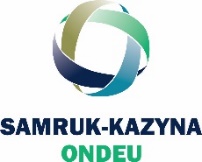 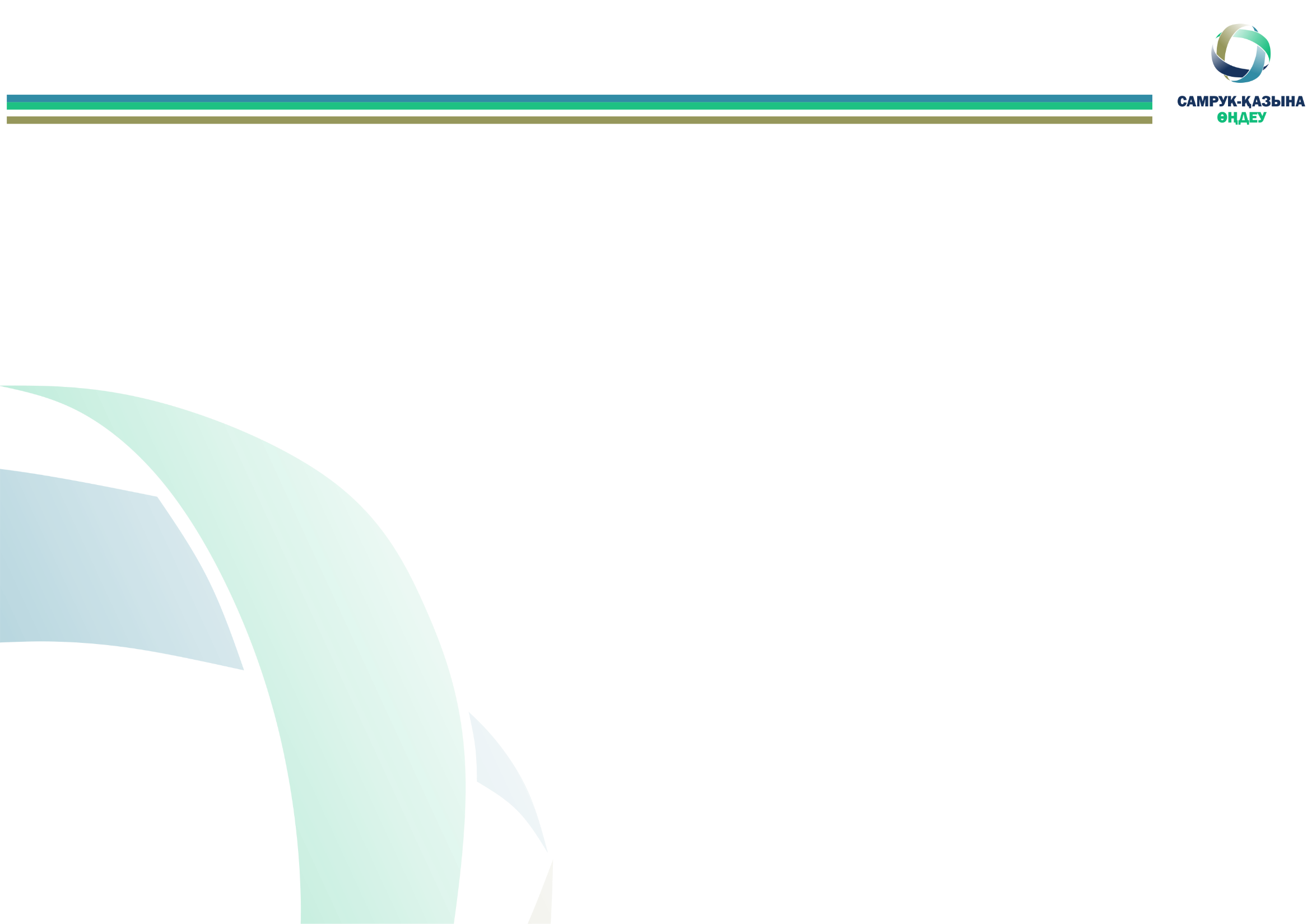 Исходя из наличия спроса сформирован «длинный список» химической продукции, включающий 130 наименований
Критерий отсечения продуктов
Импорт выше среднего по каждому сегменту и в каждом регионе (мир, СНГ и Казахстан)
Приоритетные регионы в Методологии были разделены на 3 уровня: 
Казахстан, СНГ и Мир
Параметры отбора данных
3 региона: Казахстан, СНГ и мир
Импортные данные базы данных UN ComTrade на 6 знаках ТН ВЭД
Длинный список: 130 товаров/товарных групп
Агрохимия		– 9
Нефтегазохимия 	                          – 64
Базовая химия		– 33
Спец. химия		– 24
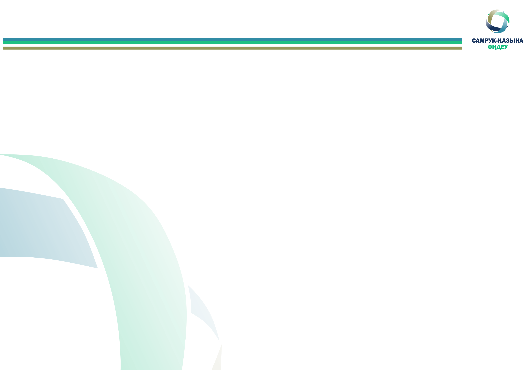 Источник: анализ Dasco Consulting Group, UN ComTrade
16
Методология выбора продуктов для SKO ведется «от спроса» и включает 3 этапа
Формирование Пула проектов не ограничивается данной методологией, т.к. каждый проект уникален  
Актуализация Пула перспективных проектов будет  осуществляется на периодической основе
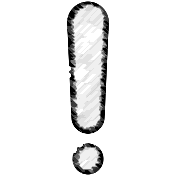 Формирование общего списка продуктов химической отрасли
0
1
Формирование «длинного списка» продуктов через призму:

Наличия внутреннего спроса и потенциала импортозамещения
Наличия внешнего спроса на целевых зарубежных рынках
2
Формирование «короткого списка» продуктов через призму:

CAGR
Технологической сложности товаров
Наличия базового сырья или сырьевых (промежуточных) товаров
3
3. Формирование «стратегическогосписка» продуктов через призму:

Периода окупаемости
Логистических издержек доступа к целевым рынкам
Величины капитальных расходов
Минимальной / Оптимальной мощности 
Доступности технологий / лицензий
«Длинный список»
 130 товаров/товарных групп на 6 знаках ТН ВЭД
«Короткий список»
 20 товаров/товарных групп на 6 знаках ТН ВЭД
«Стратегический список»
 15 товаров
814 товаров/товарных групп на 6 знаках ТН ВЭД
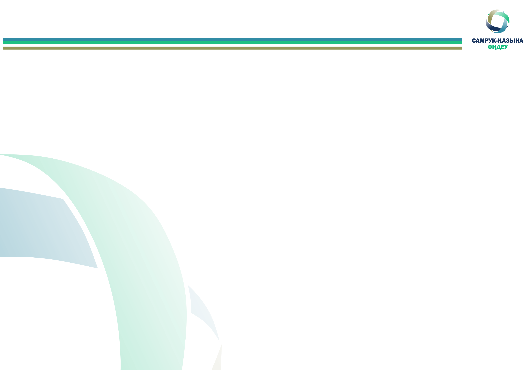 17
Источник: анализ Dasco Consulting Group, UN ComTrade
15 стратегических продуктов SKO
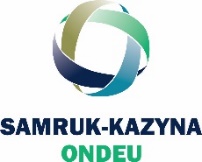 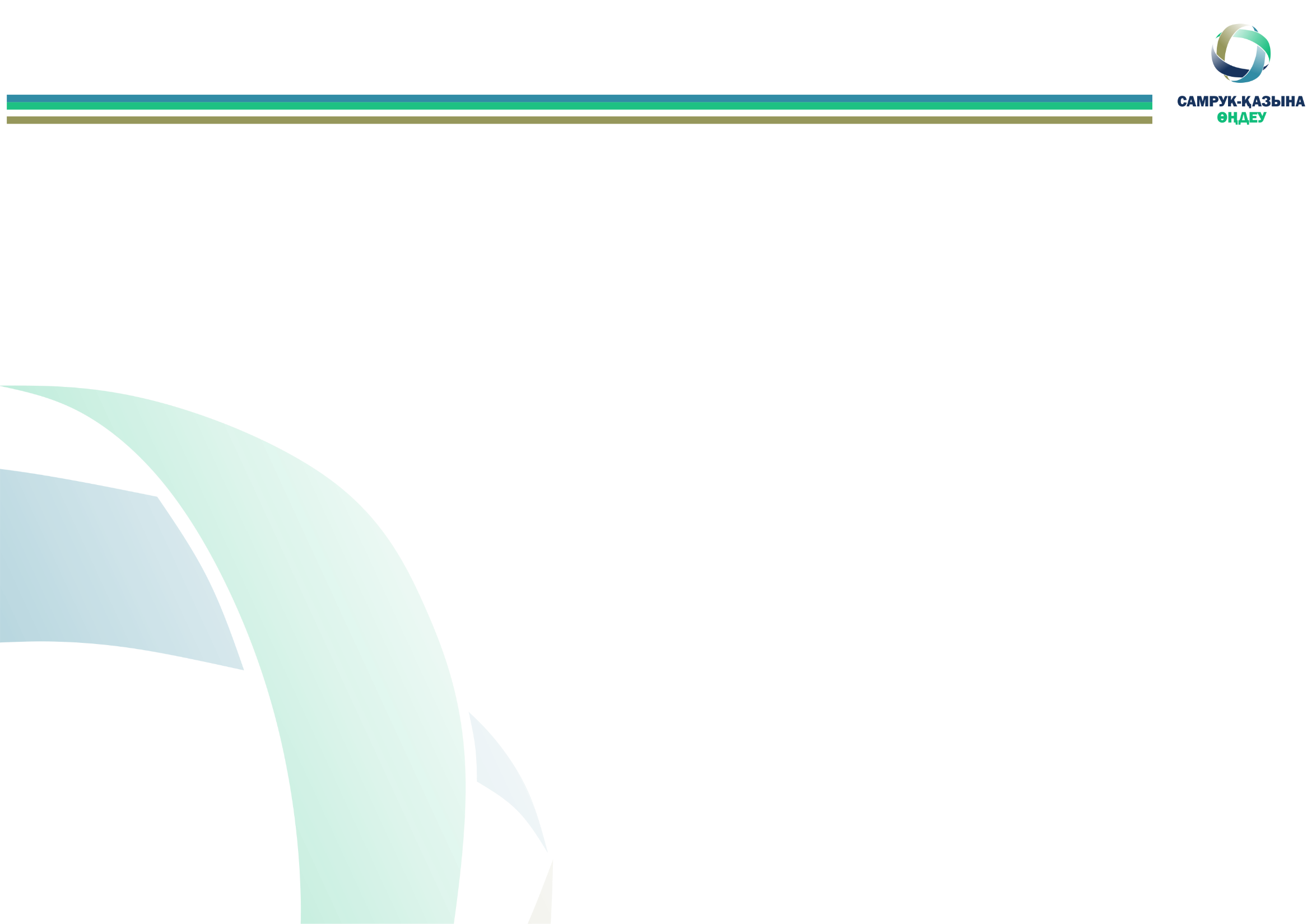 Перечень потенциальных проектов, находящихся в «пайплайне» стратегии
Группы химической продукции
2 группа – Нефтехимическая группа
В список финальных продуктов вошли товары, относящиеся к базовой органической химии. Производство товаров данной группы позволит снизить зависимость от импортного сырья при производстве широкой линейки конечной продукции (нефтепромысловая химия, лакокрасочные материалы и др.)
3 группа – Группа спец. химия
В список финальных продуктов в основном вошли товары, относящиеся к базовой неорганической химии. Продукты данной группы являются узконаправленными и применяются в таких отраслях как ГМК, производство пластмасс и резинотехнические изделия
1 группа – Агрохимическая группа
В список финальных продуктов вошли товары, являющиеся производными аммиака. Товары данной группы имеют импортозамещающий эффект (нитрат аммония и сульфат аммония) и экспортоориентированность (МАФ/ДАФ и карбамид)
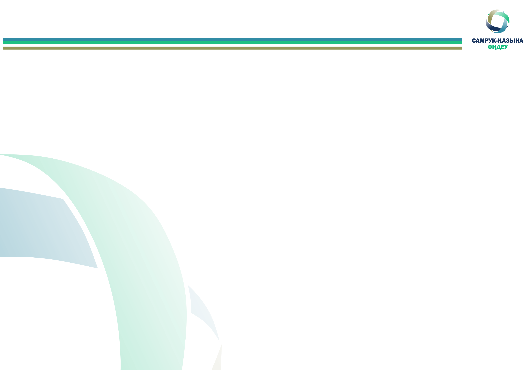 * Методология (гравитационная модель) выбора продуктов из 814 товаров/товарных групп велась «от спроса» и включала в себя три этапа: «длинный список» (130), «короткий список»(20) и «стратегический список» (15)
18
ПОРТФЕЛЬ ПРОЕКТОВ
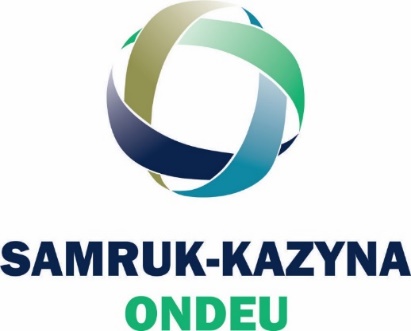 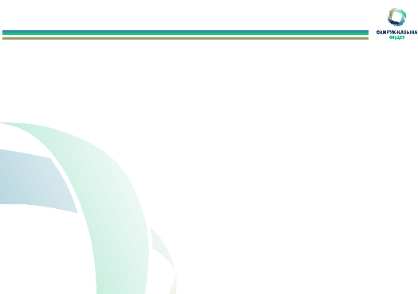 19
Портфель проектов SKO (общая стоимость – более 321 млрд. тенге)
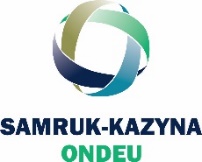 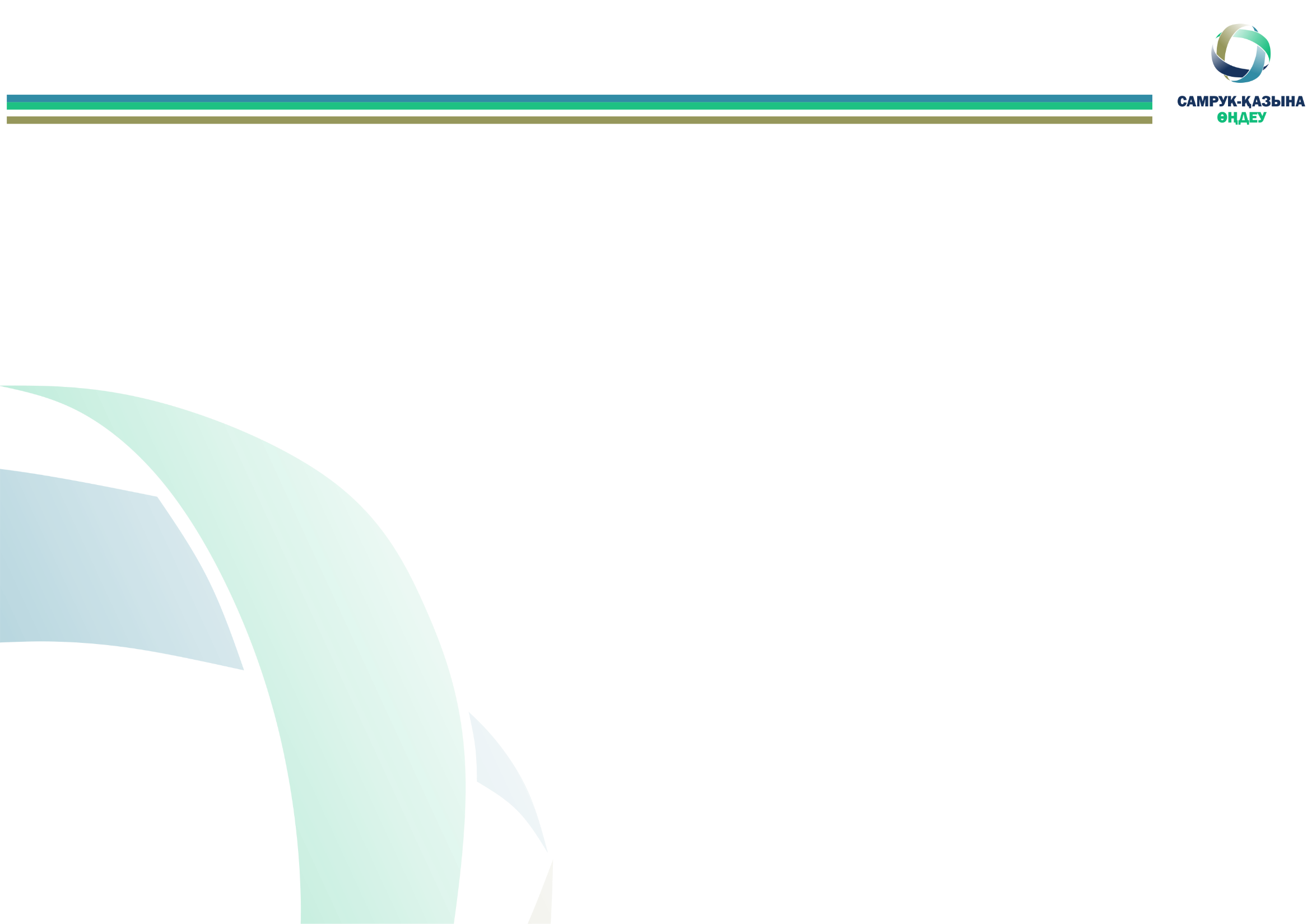 Перспективные проекты                                                  более 143 млрд. тенге
Текущие проекты
 более 178 млрд. тенге
Производство серной кислоты 
(расширение ТОО «SSAP» г.Степногорск)
Участники: ТОО «Samruk-Kazyna Ondeu» - 90,11%
                  АО «НАК Казатомпром» - 9,89%
Стоимость проекта: 19,8 млрд. тенге
D/E: 72% / 28%
Дата ввода в эксплуатацию: 2026 г.
Постоянные рабочие места – 122 человек
Параметры
NPV FCFЕ        - 7,5 млрд. тенге
IRR                  - 17,9%
DPBP              - 10,8 лет
1
Производство сульфата аммония
Участники: SKO, Chevron Direct Investment Fund, ТОО «КазФосфат»
Стоимость: 30 млрд. тенге 
Проводится техническое обследование потенциальной площадки для проекта
Ведется разработка Бизнес-плана
Производство серной кислоты (1 млн тонн)
Участники: SKO, Chevron Direct Investment Fund, ТОО «КазФосфат»
Стоимость: 95 млрд. тенге
Ведутся переговоры по согласованию и подписанию базового соглашения
Достигнута договоренность: разработка ТЭО за счет средств с ТОО «КазФосфат»
Производство метанола 
(г.Уральск, до 130 тыс. тонн метанола в год)
Участники: Физические лица – не менее 51%;
                  СК Инвест – до 49%, в т.ч. доля SKO (по согласованию)
Стоимость проекта: 75 млрд. тенге
Дата запуска: 2 полугодие 2025 г.
Постоянные рабочие места – 231 человек
Параметры: РI 1,22, PBP 8,9 лет, NPV 15,7 млрд. тг. 
IRR 18,65%
2
Инвестиционные проекты
Переработка свинцового шлака 
Участники: SKO, ФПК «Онтустик» 
Стоимость: 18 млрд. тенге

Ведется разработка Концепции и финансовой модели проекта
Производство серной кислоты 
(800 тыс. тонн, п. Тайконур, Созакский район, Туркестанская область)
Участники: АО «НАК «Казатомпром» - 75%, 
                 ТОО «Samruk-Kazyna Ondeu» - 25%
Стоимость проекта: 83 млрд. тенге
D/E: 60% / 40%
Дата ввода в эксплуатацию: 2025 г.
Постоянные рабочие места – 300 человек
Параметры
NPV                - 6,2 млрд. тенге
IRR                  - 14,94%
DPBP              - 9 лет
3
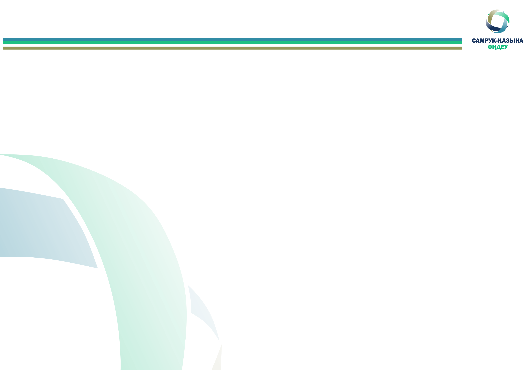 20
НИОКР проекты
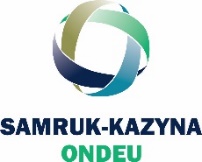 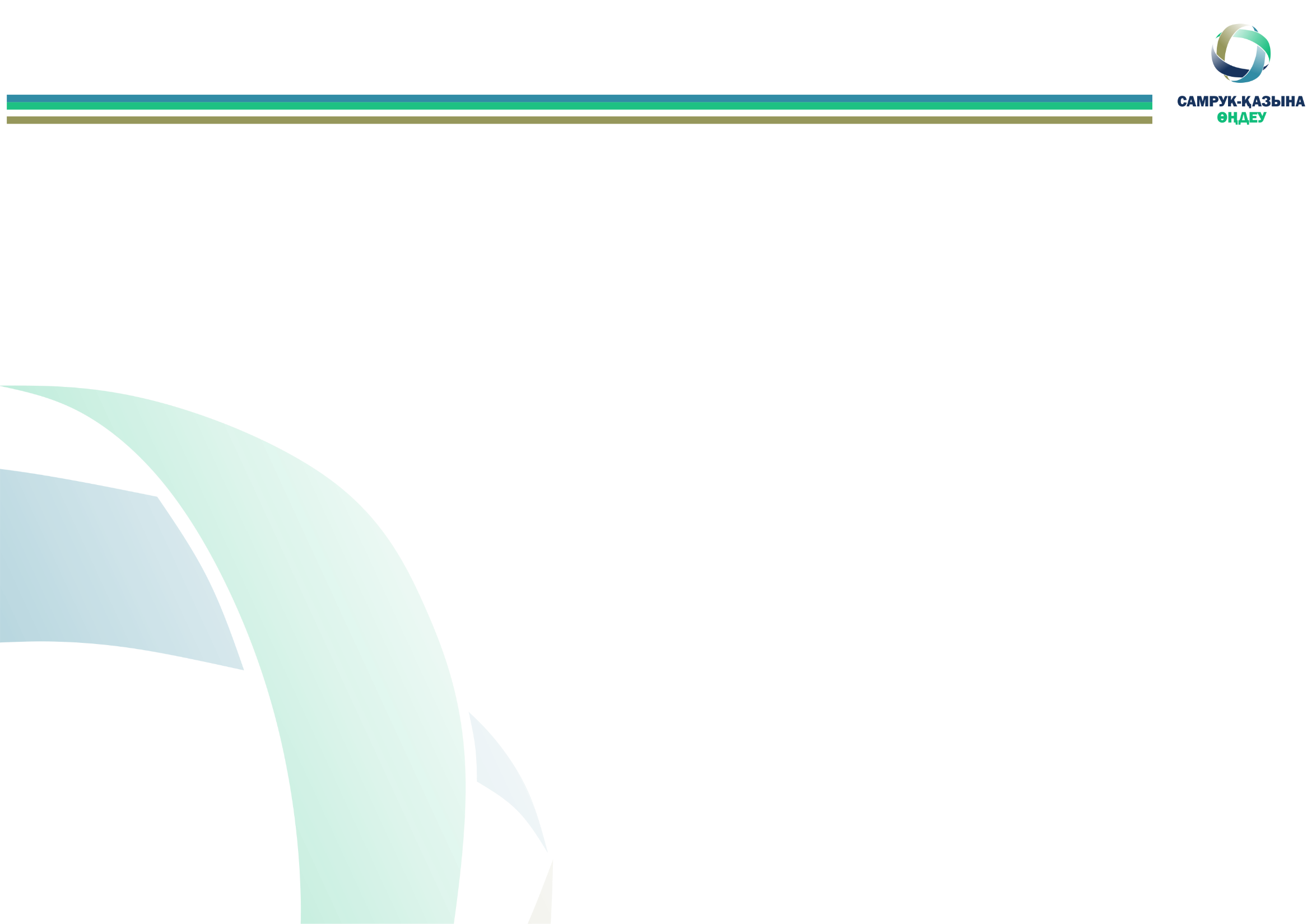 Наименование проекта
Текущий статус
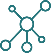 2022 год
2023 год
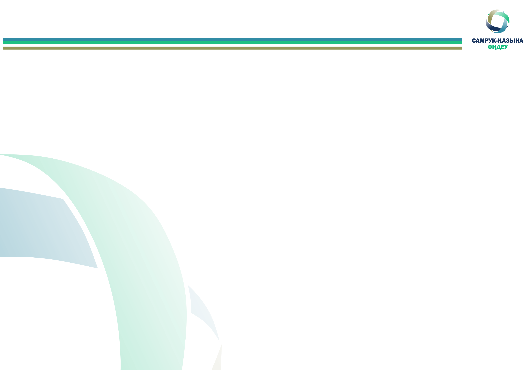 * Центр научно-технологических инициатив
21
БЛАГОДАРИМ ЗА ВНИМАНИЕ!
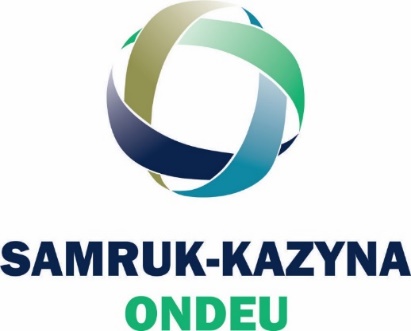 www.o-sk.kz